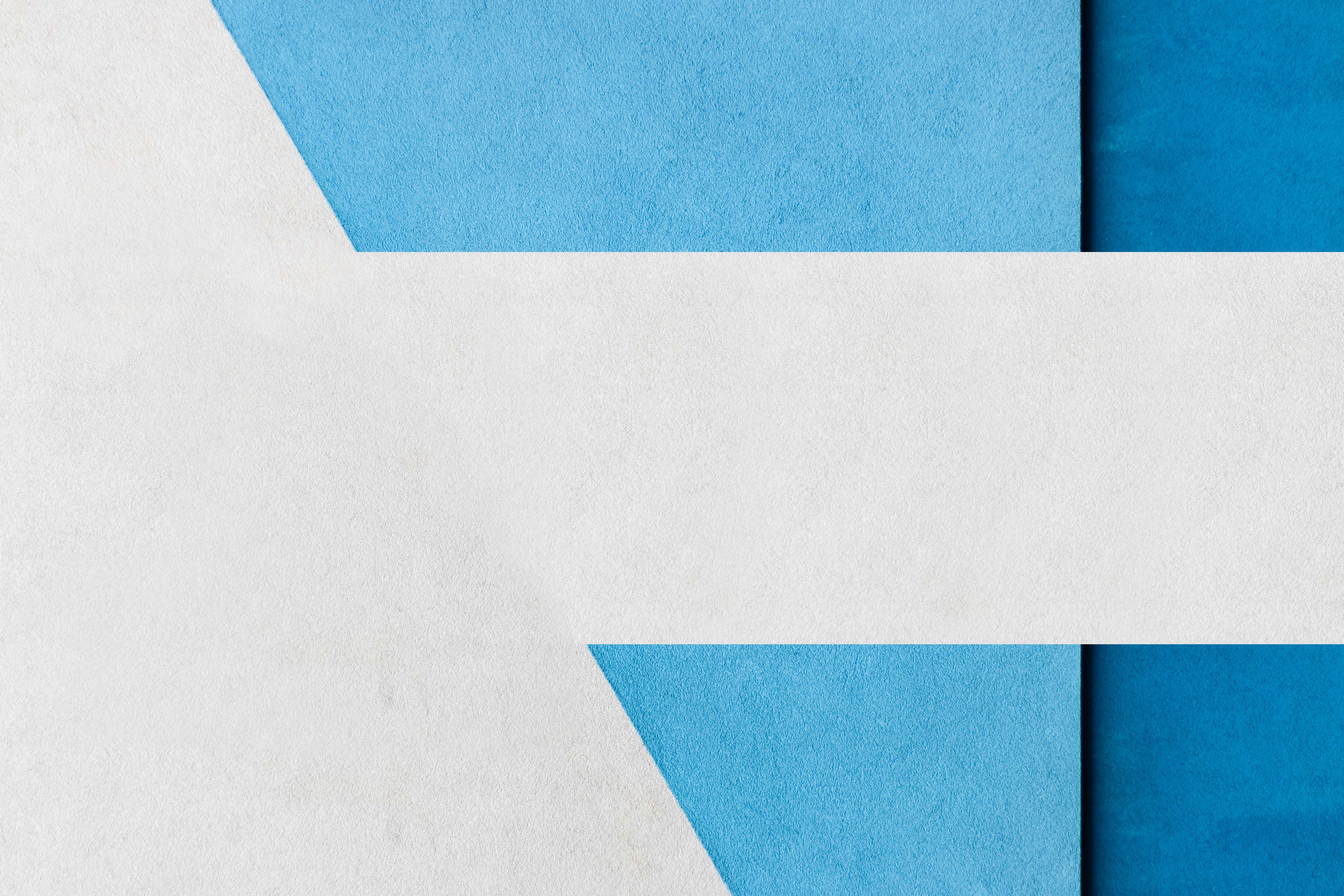 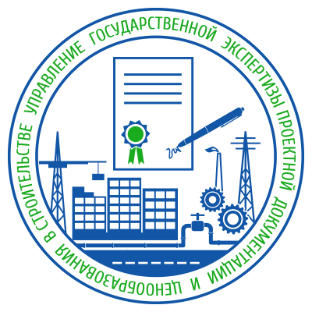 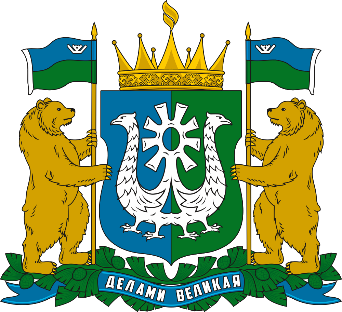 Автоматизированные инструменты для предварительной оценки готовности сметной документации к экспертизе.
Рябиков Илья Русланович
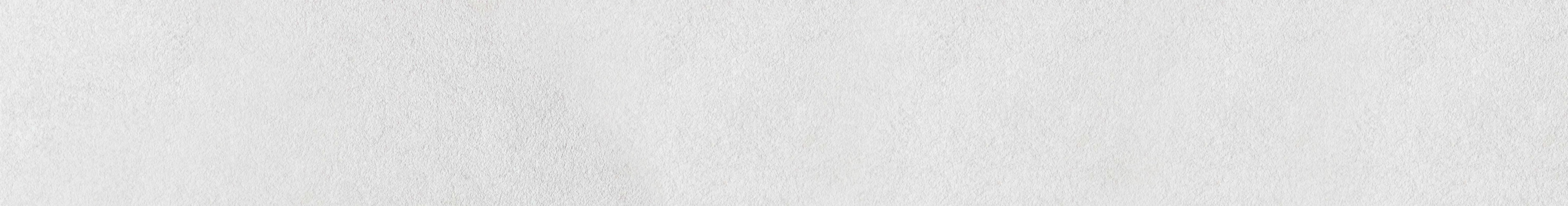 ВОЗМОЖНОСТИ ПРОГРАММНЫХ КОМПЛЕКСОВ (НА 29.01.2025)
2
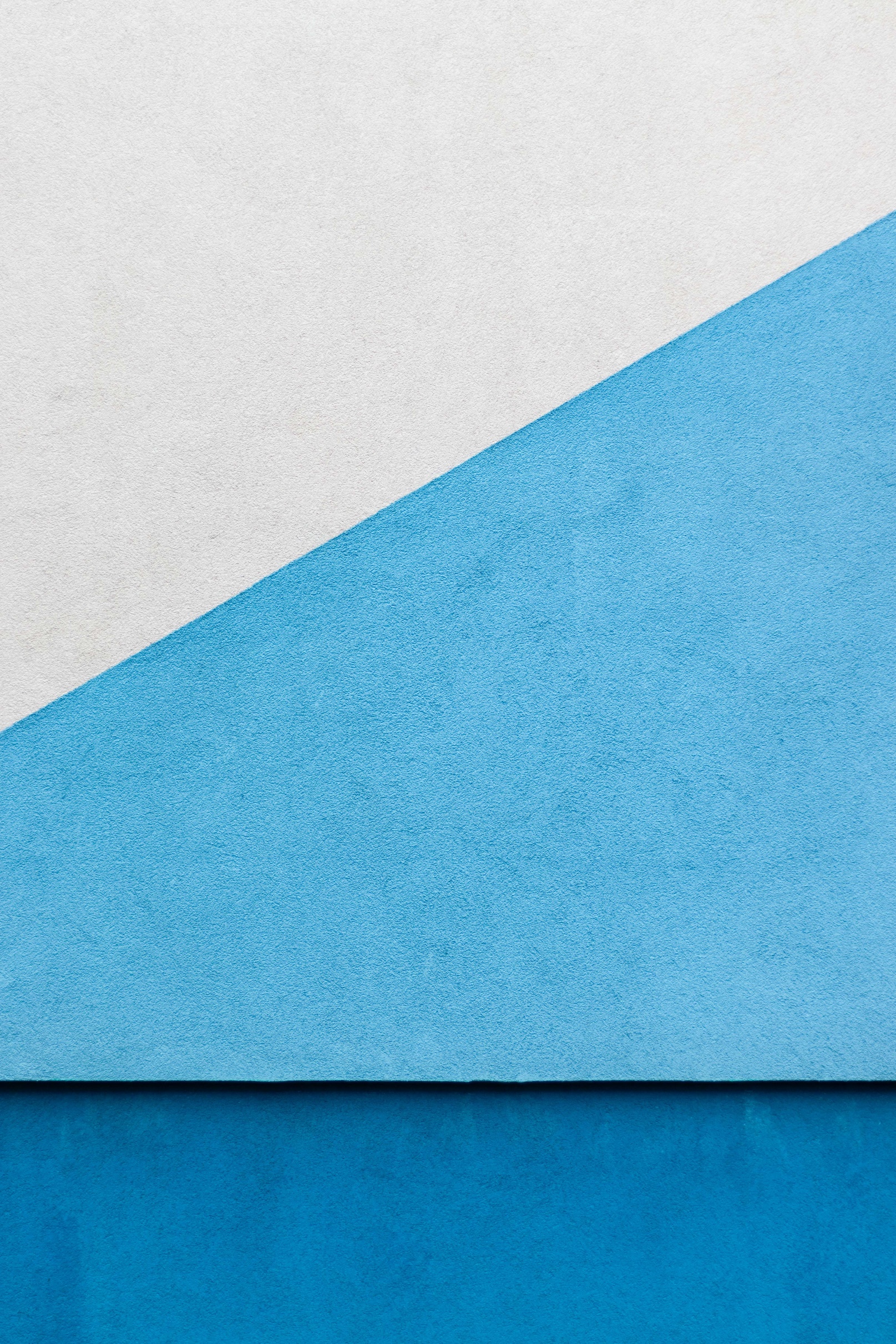 СЕРВИС КОМПЛЕКСНОЙ ПРОВЕРКИ 
СМЕТНЫХ РАСЧЕТОВ (КПСР)
СЕРВИС КОМПЛЕКСНОЙ ПРОВЕРКИ СМЕТНЫХ РАСЧЕТОВ (КПСР)
– это инновационное решение, разработанное специалистами IT-службы ценообразования в строительстве ФАУ «Главгосэкспертиза России». Он был создан на основе передовых облачных технологий с целью автоматизации и упрощения процесса проверки сметных расчетов в строительстве
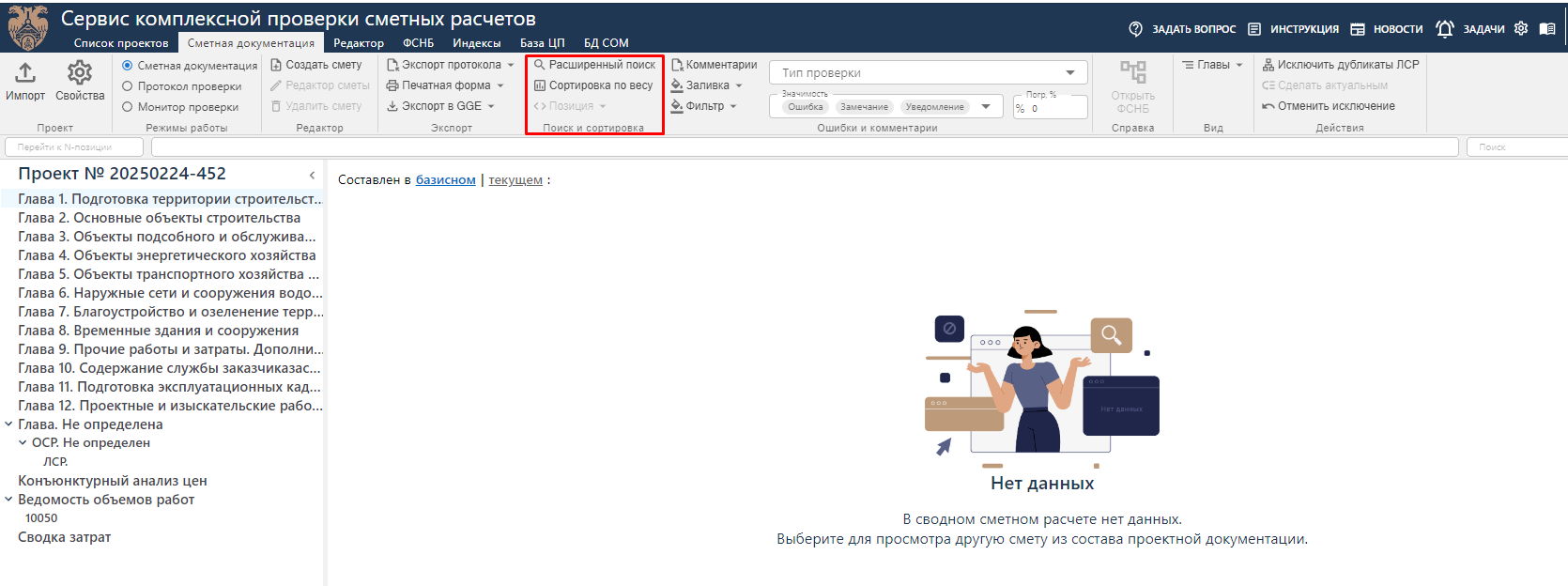 3
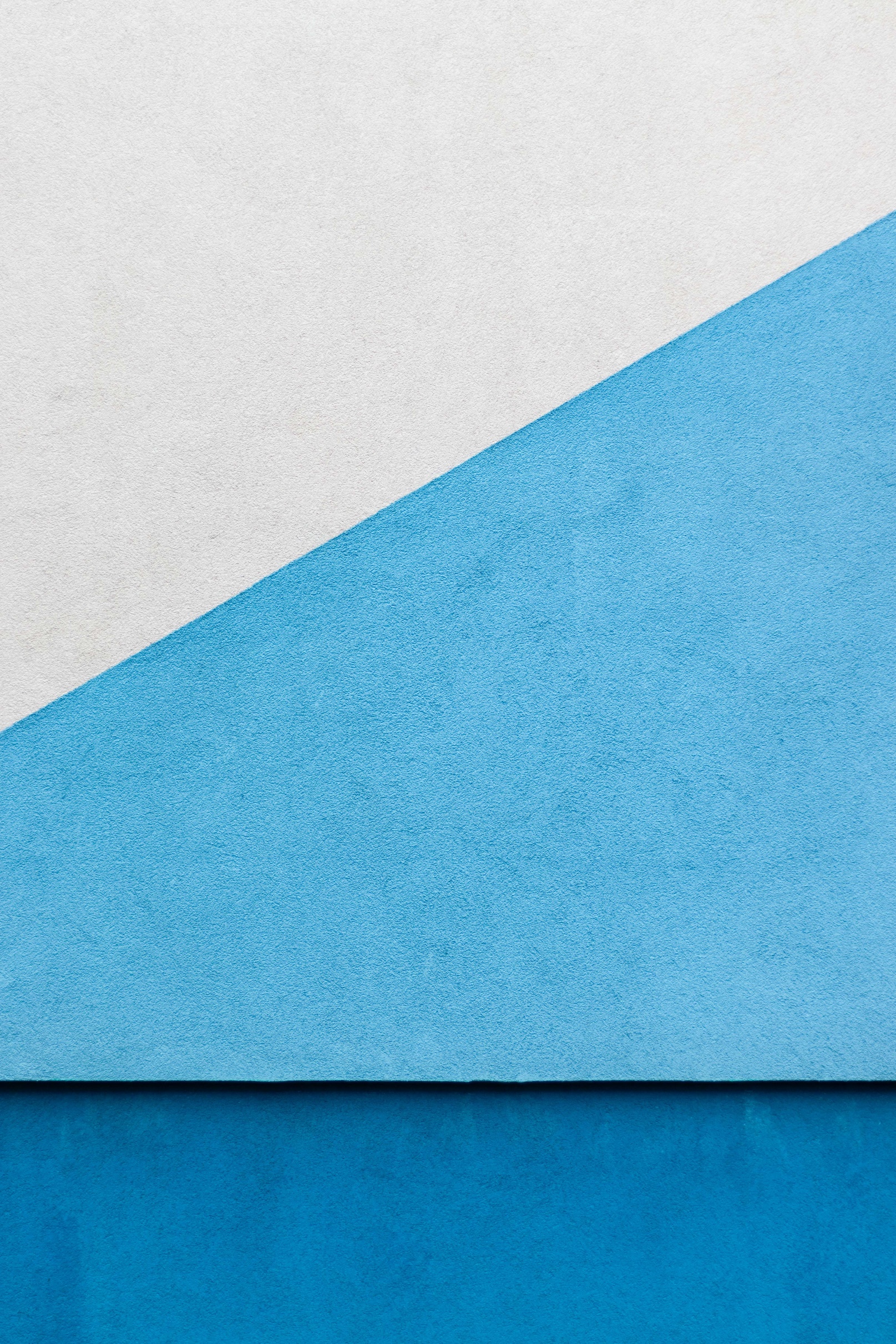 ВОЗМОЖНОСТИ КПСР
НАГЛЯДНОЕ ПРЕДСТАВЛЕНИЕ ПОЛНОГО КОМПЛЕКТА СМЕТНОЙ ДОКУМЕНТАЦИИ В ДЕРЕВЕ СВОДНОГО СМЕТНОГО РАСЧЕТА
ХРАНЕНИЕ, ПРОСМОТР, РЕДАКТИРОВАНИЕ И ПЕЧАТЬ СМЕТНОЙ ДОКУМЕНТАЦИИ С ЛЮБОГО РАБОЧЕГО МЕСТА С ВЫХОДОМ В СЕТЬ ИНТЕРНЕТ
ДОСТУП К ПОЛНОМУ ФУНКЦИОНАЛУ ПРОВЕРКИ СМЕТНОЙ ДОКУМЕНТАЦИИ ГЛАВГОСЭКСПЕРТИЗЫ РОССИИ ДЛЯ ПРЕДВАРИТЕЛЬНОЙ ОЦЕНКИ ГОТОВНОСТИ К ЭКСПЕРТИЗЕ
УНИВЕРСАЛЬНЫЙ СЕРВИС ДЛЯ ЗАГРУЗКИ И ПРОСМОТРА СМЕТНОЙ ДОКУМЕНТАЦИИ ИЗ ЛЮБОЙ СМЕТНОЙ ПРОГРАММЫ С ВОЗМОЖНОСТЬЮ ПРОВЕРКИ
УНИКАЛЬНЫЙ ФУНКЦИОНАЛ ПРОВЕРКИ СМЕТ СОСТАВЛЕННЫХ РЕСУРСНО-ИНДЕКСНЫМ МЕТОДОМ
РЕДАКТОР СМЕТ, ПОЗВОЛЯЮЩИЙ ОТРЕДАКТИРОВАТЬ ЗАГРУЖЕННЫЕ СМЕТЫ
4
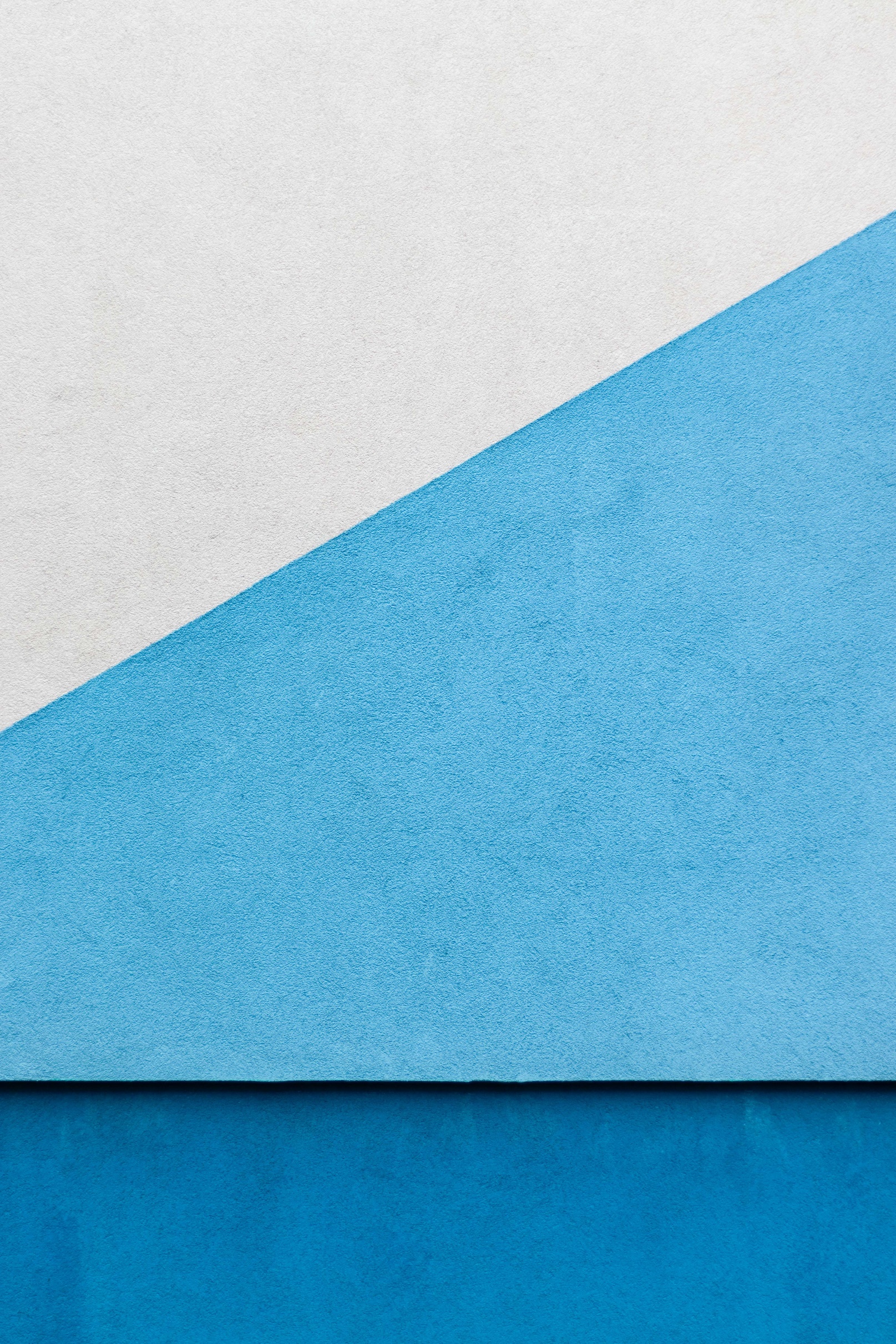 ПРЕИМУЩЕСТВА КПСР
КПСР
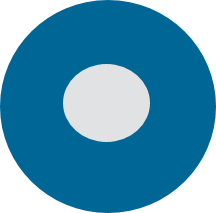 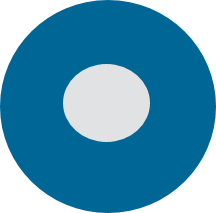 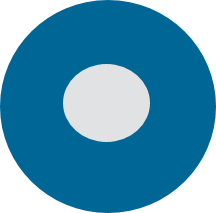 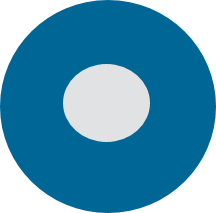 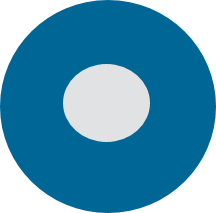 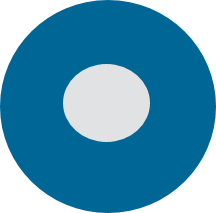 Единая база данных
Формирование единой корпоративной базы данных проектов, включающей в себя сметную документацию и ценовые предложения конъюнктурного анализа
Верная методология
Поддержка соответствия алгоритмов проверки сметных расчетов методическим требованиям и рекомендациям на программном уровне
Облачные технологии 
Нет необходимости установки дополнительного программного обеспечения на компьютер. Доступ с любого рабочего места при наличии подключения к сети Интернет
Доступ к ФСНБ
Использование всех редакций ФСНБ 2020 и 2022 года с учетом выпускаемых изменений и дополнений
Обновления индексов
Актуальные данные индексов изменения стоимости строительства, индексов по ГОСР и стоимости ресурсов в текущем уровне цен
Аналитика
Функция поиска самых емких позиций в сметной стоимости по проекту. Поиск по всем сметным документам проекта в целом
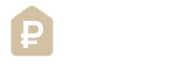 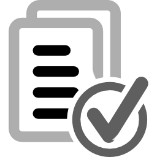 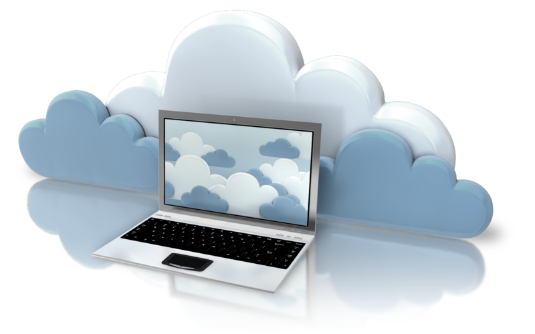 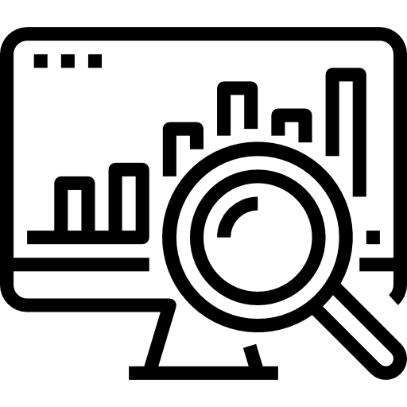 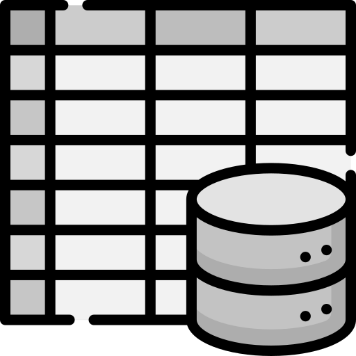 ФГИС ЦС
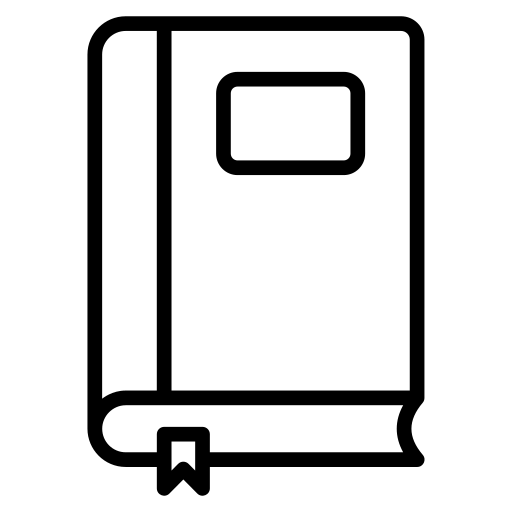 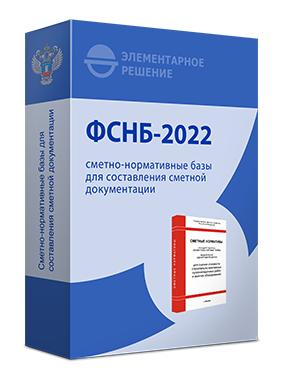 5
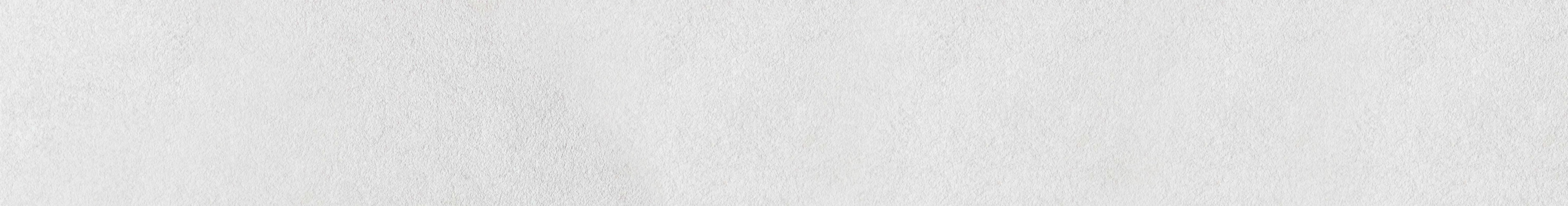 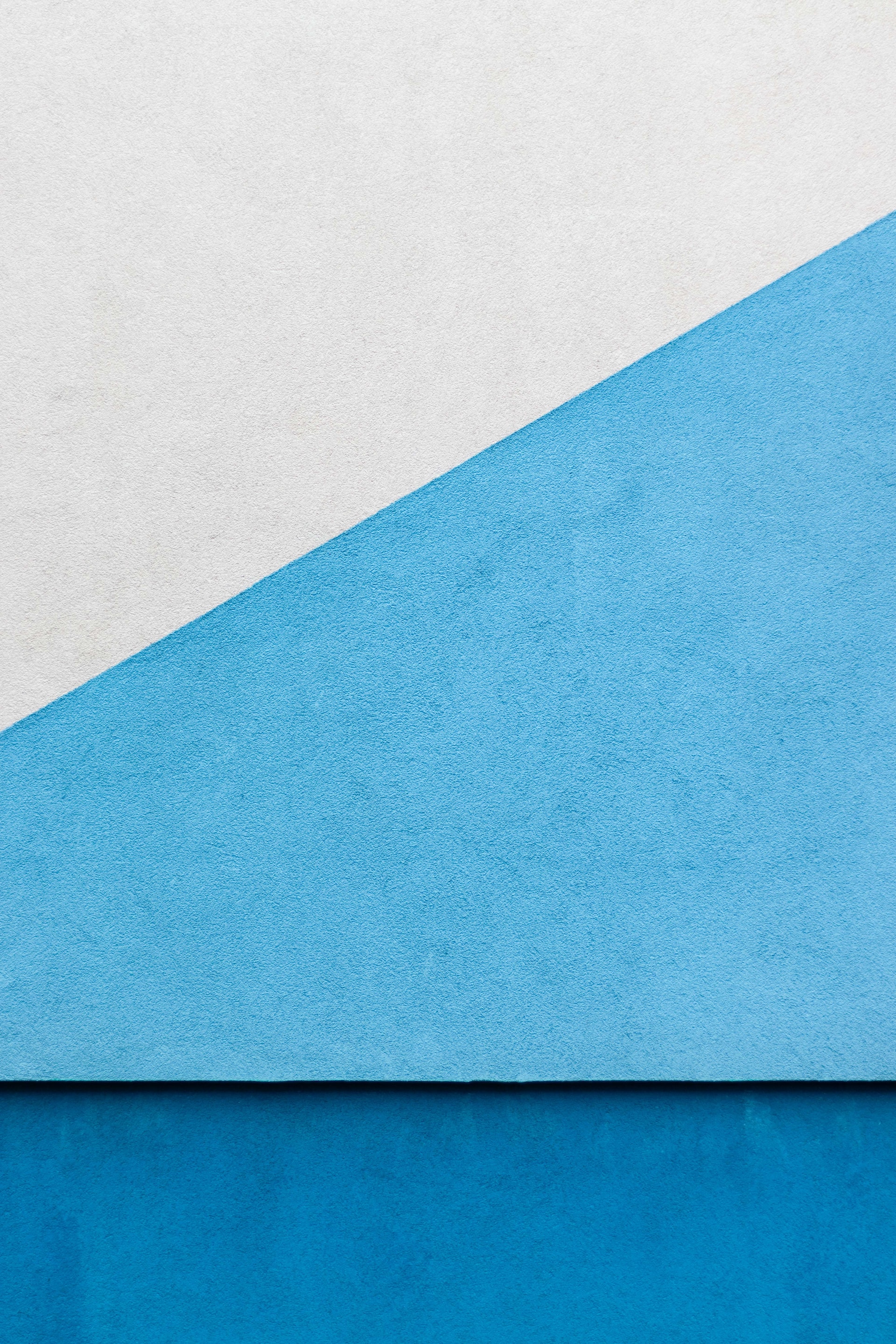 ВАРИАНТЫ ДОСТУПА К СЕРВИСУ КПСР
I
Модуль проверки комплектности/ входного контроля
II
Для пользователей ЕЦПЭ
(Единая цифровая платформа экспертизы)
III
Расширенный функционал (доступен при заключении лицензионного соглашения)
6
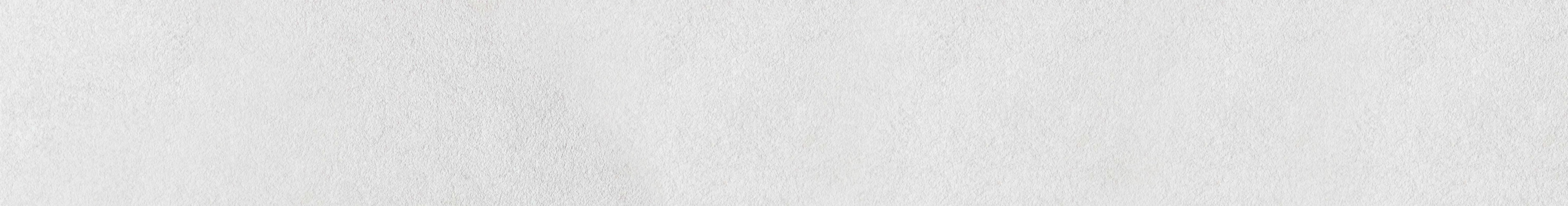 МОДУЛЬ ПРОВЕРКИ КОМПЛЕКТНОСТИ/ВХОДНОГО КОНТРОЛЯ
ПРОСМОТР ПАКЕТА СМЕТНОЙ ДОКУМЕНТАЦИИ, ПОИСК И СОРТИРОВКА
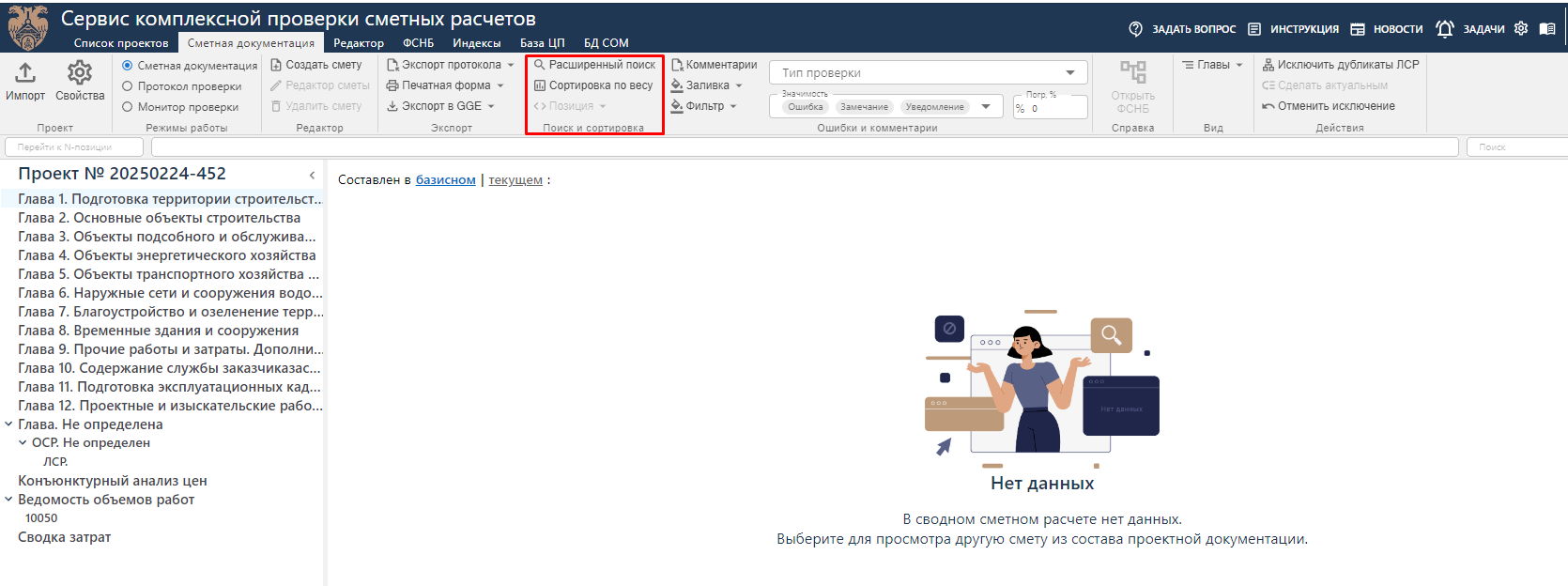 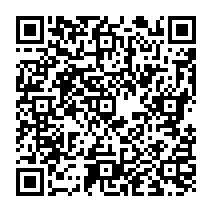 Обзор КПСР
7
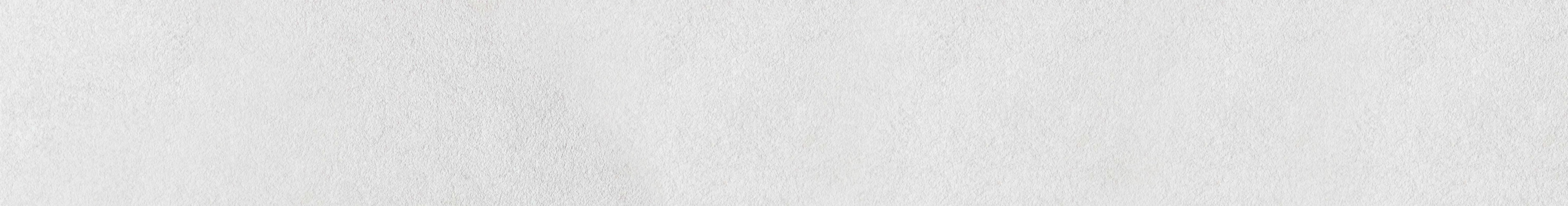 МОДУЛЬ ПРОВЕРКИ КОМПЛЕКТНОСТИ/ВХОДНОГО КОНТРОЛЯ
ПРОВЕРКА КОМПЛЕКТНОСТИ
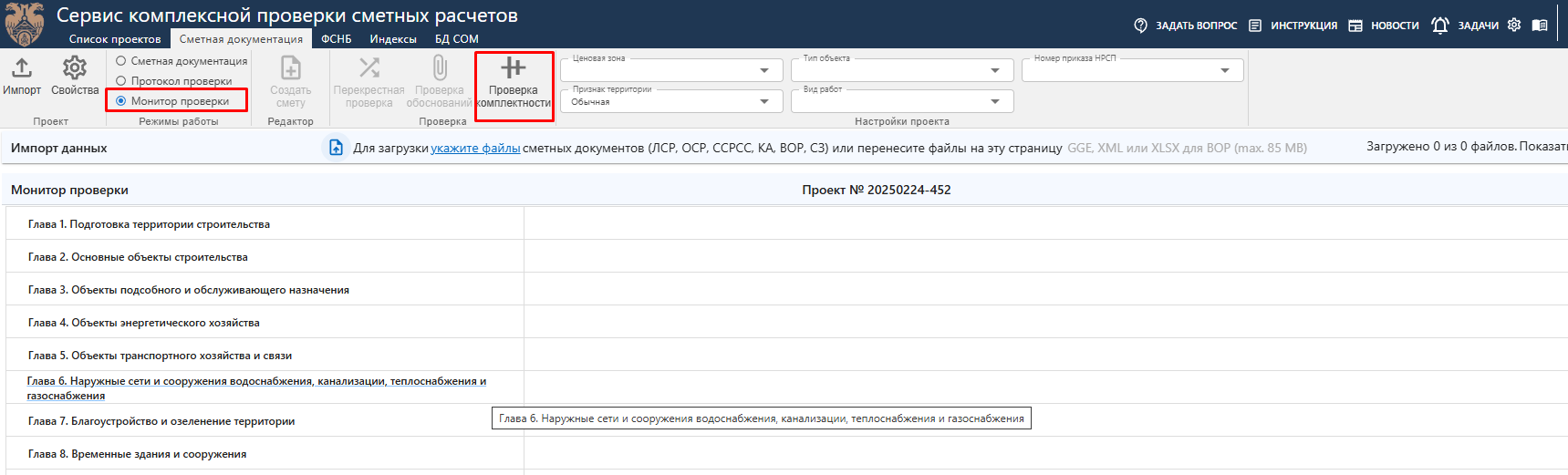 Необходимо выбрать «Монитор проверки»
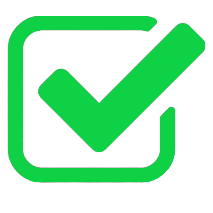 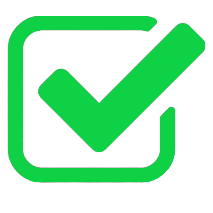 Далее нажать кнопку «Проверка комплектности»
8
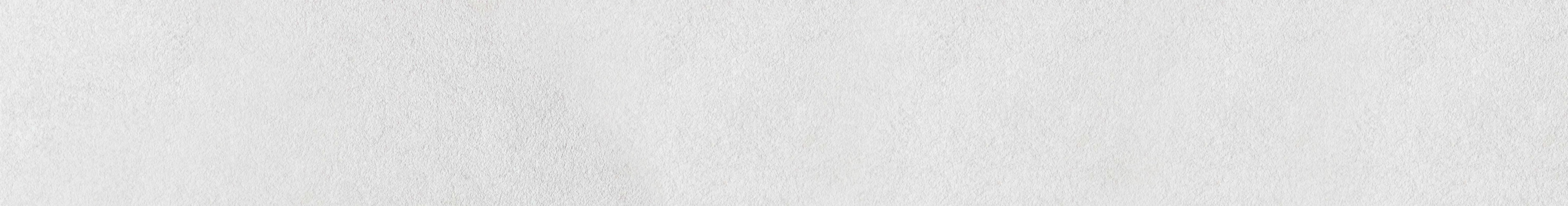 МОДУЛЬ ПРОВЕРКИ КОМПЛЕКТНОСТИ/ВХОДНОГО КОНТРОЛЯ
ПРОВЕРКА ИСПОЛЬЗОВАННЫХ НОРМ НА СООТВЕТСТВИЕ УТВЕРЖДЕННОЙ ФСНБ
ПРОВЕРКА ОФОРМЛЕНИЯ GGE ПО XML-СХЕМАМ, РАЗМЕЩЕННЫМ НА САЙТЕ МИНСТРОЯ
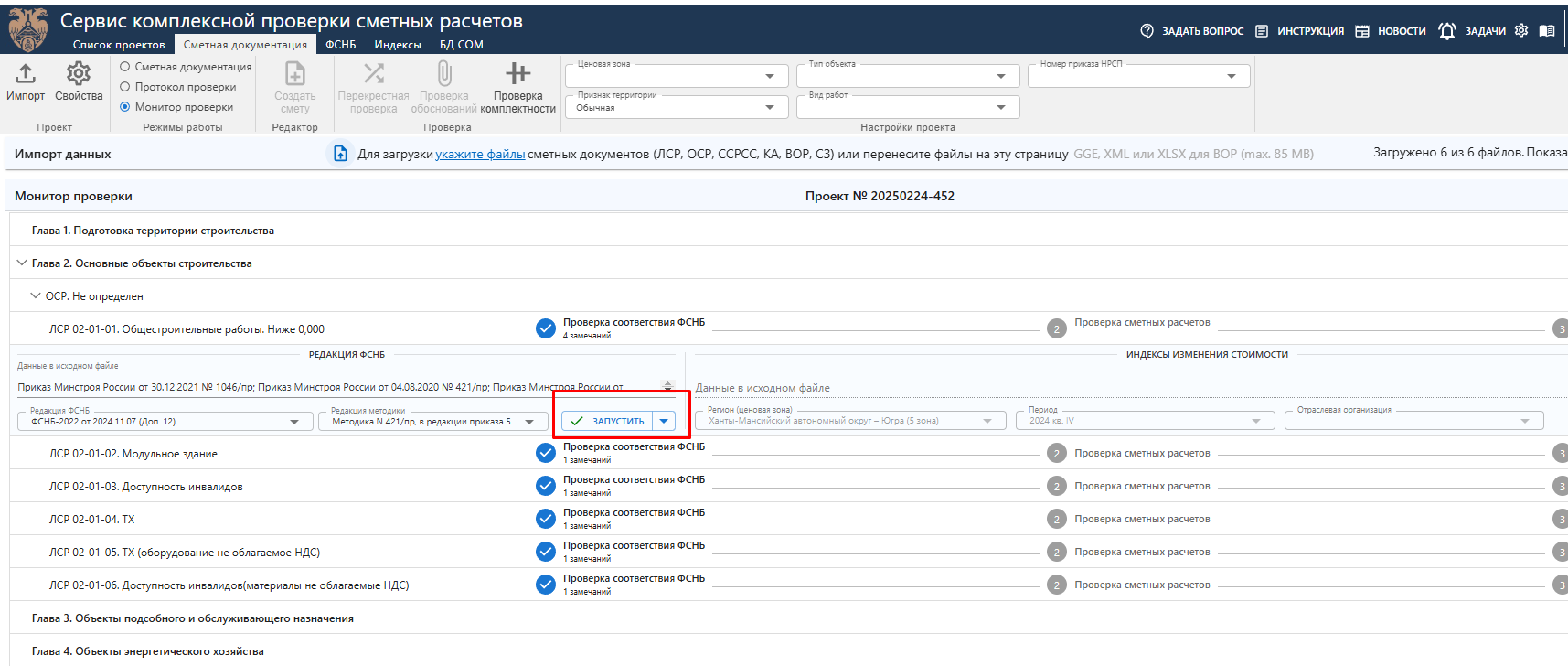 Необходимо выбрать «Монитор проверки»
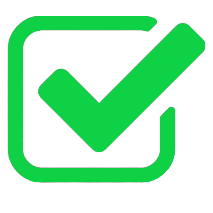 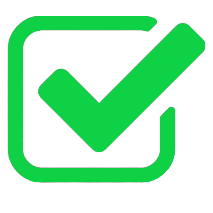 Далее выбрать необходимую смету – нажать кнопку «Запустить»
9
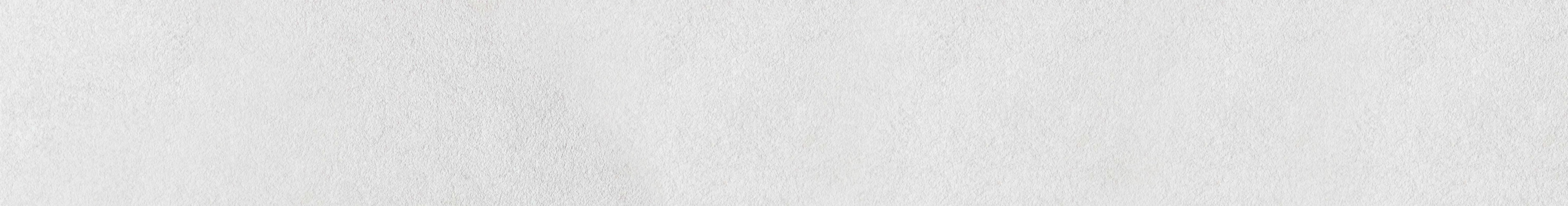 ВХОД ДЛЯ ПОЛЬЗОВАТЕЛЕЙ ЕЦПЭ
ХРАНИЛИЩЕ ВСЕХ ОБЪЕКТОВ, МНОГОПОЛЬЗОВАТЕЛЬСКИЙ ДОСТУП
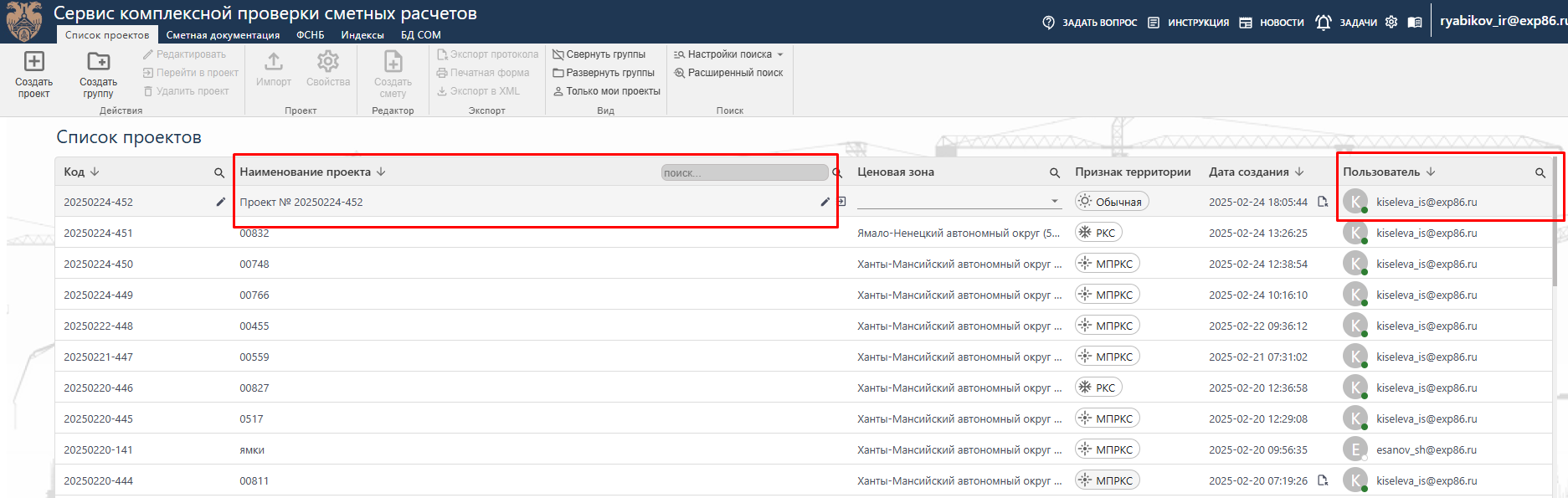 10
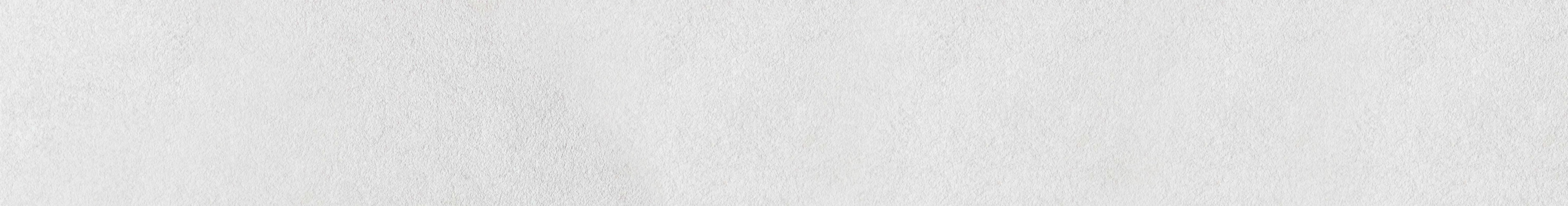 РАСШИРЕННЫЙ ФУНКЦИОНАЛ
ПРОВЕРКА РАСЧЕТА СМЕТНОЙ СТОИМОСТИ И ВЫПОЛНЕНИЯ ТРЕБОВАНИЙ МЕТОДИКИ
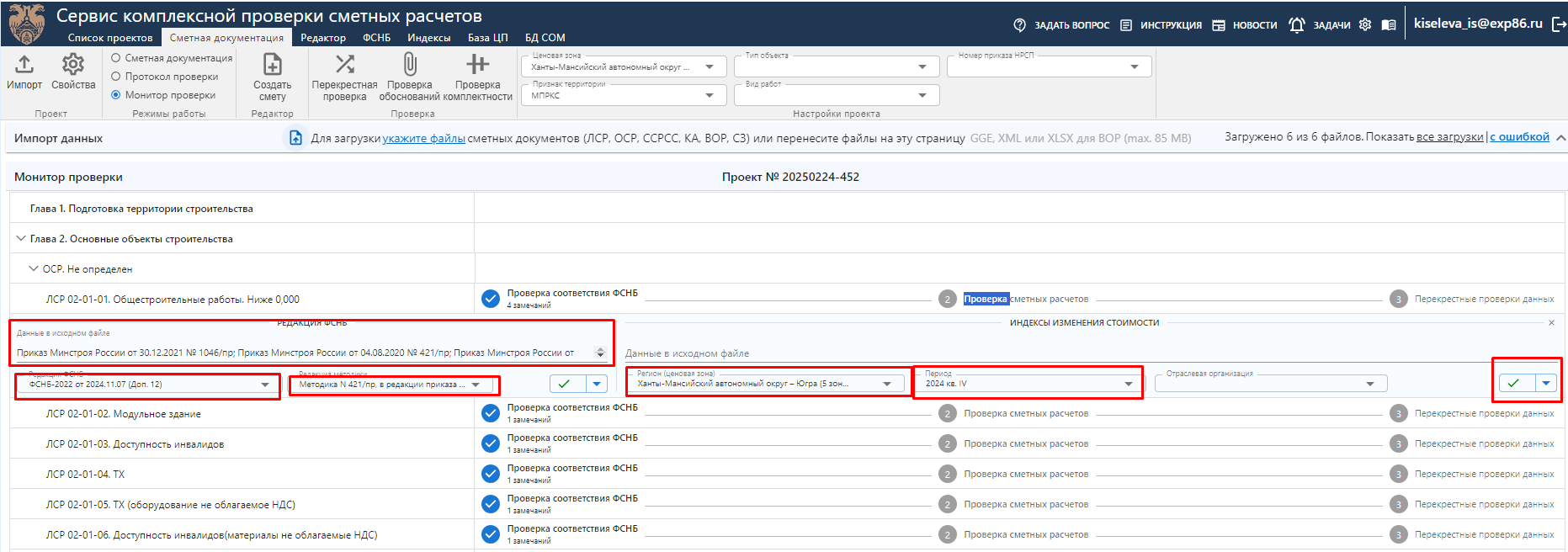 Для ЛСР в РИМ
Необходимо выбрать «Монитор проверки»
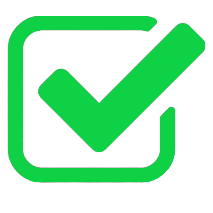 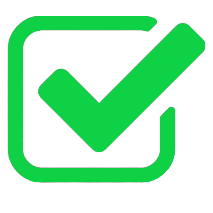 Далее нажать кнопку проверить нормативы используемые для составления ЛСР
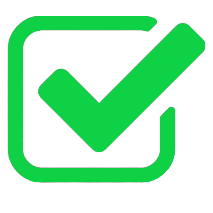 Далее нажать галочку – справа внизу ЛСР
11
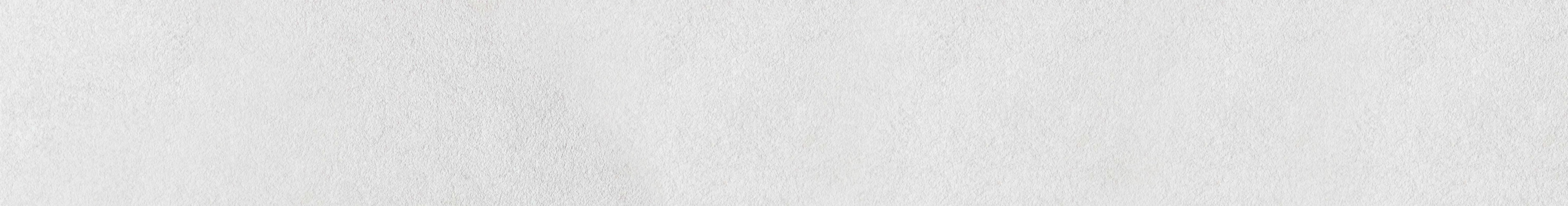 РАСШИРЕННЫЙ ФУНКЦИОНАЛ
ПРОВЕРКА РАСЧЕТА СМЕТНОЙ СТОИМОСТИ И ВЫПОЛНЕНИЯ ТРЕБОВАНИЙ МЕТОДИКИ
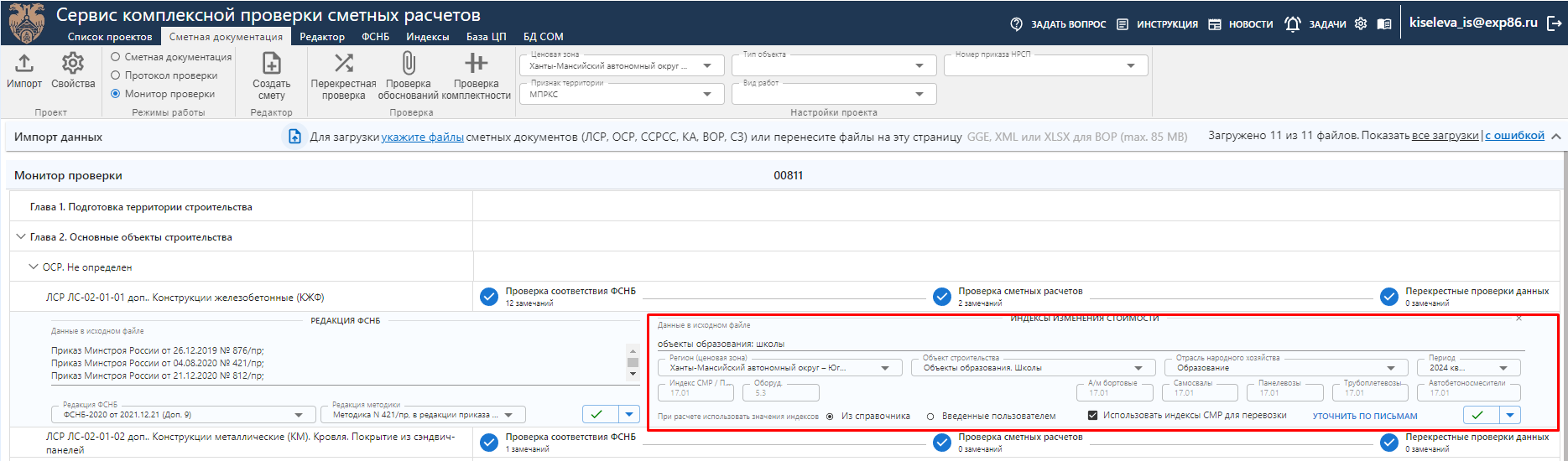 Для ЛСР в БИМ
Необходимо выбрать «Монитор проверки»
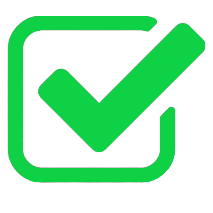 Далее – проверить нормативы и индексы, используемые для составления ЛСР
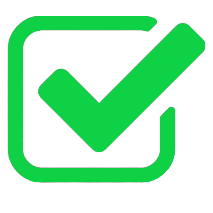 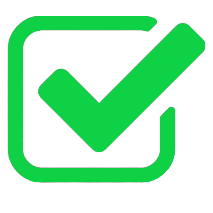 Далее нажать галочку – справа внизу ЛСР
12
ПРОВЕРКА РАСЧЕТА СМЕТНОЙ СТОИМОСТИ И ВЫПОЛНЕНИЯ ТРЕБОВАНИЙ МЕТОДИКИ В КПСР
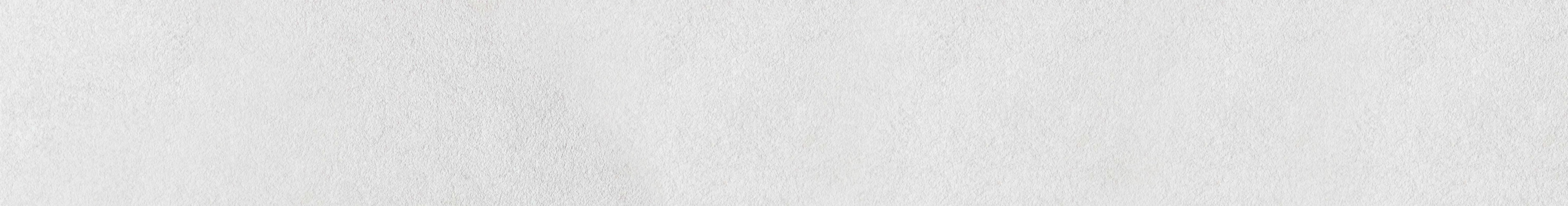 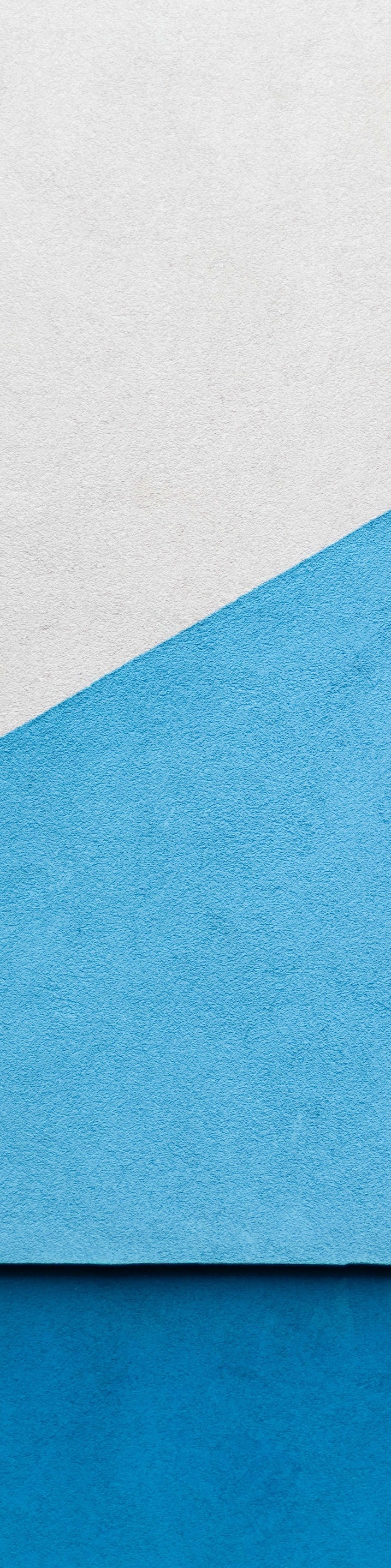 Данная функция позволяет проверить:
правильность оформления GGE по XML-схемам, размещенным на сайте Минстроя;
наличие ссылок на файлы ведомости объемов работ в позициях ЛСР;
правильность применения сплит-формы и нормативной базы для заданного уровня цен (для ресурсно-индексного метода);
соответствие наименований, состава работ и затрат расценок с ФСНБ;
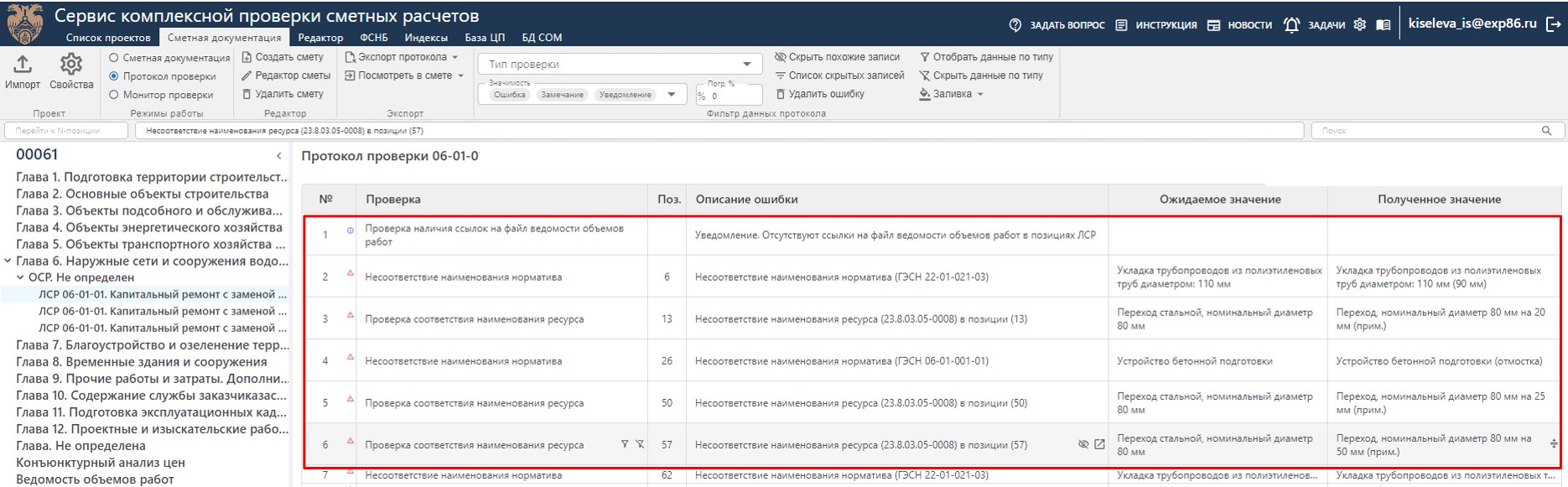 13
ПРОВЕРКА РАСЧЕТА СМЕТНОЙ СТОИМОСТИ И ВЫПОЛНЕНИЯ ТРЕБОВАНИЙ МЕТОДИКИ В КПСР
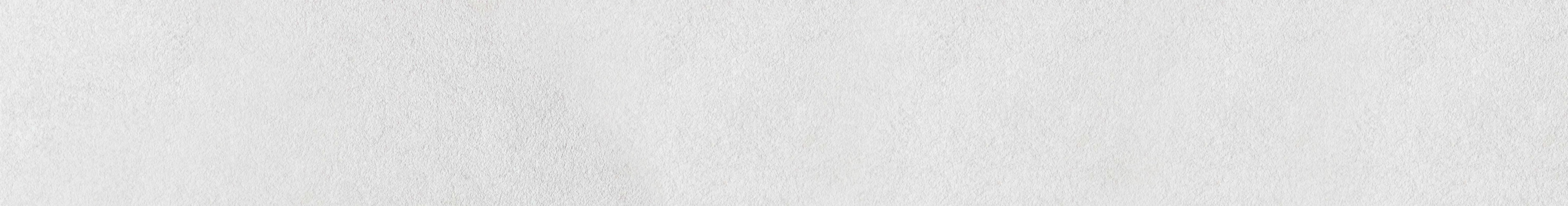 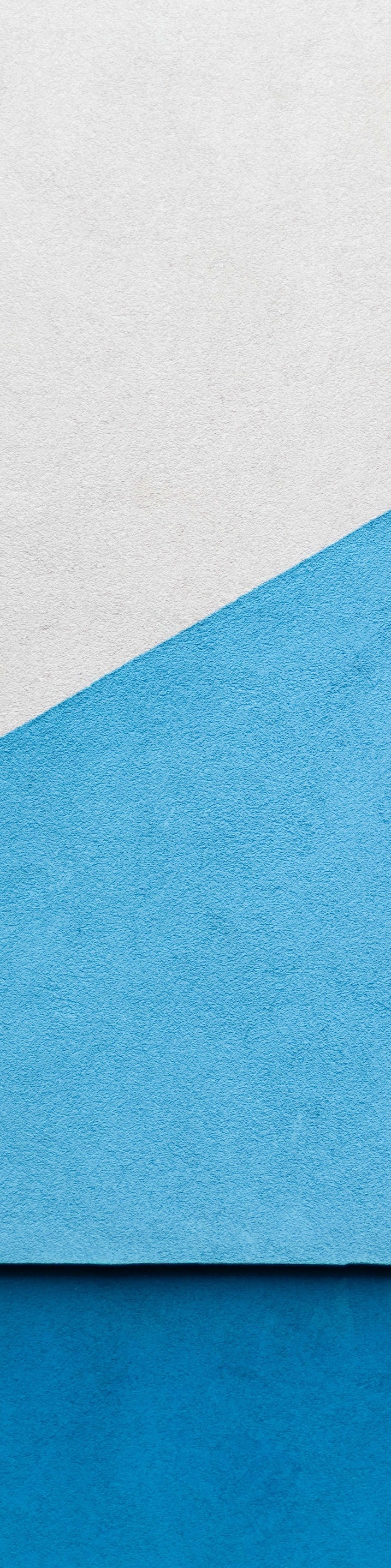 Данная функция позволяет проверить:
правильность применения коэффициентов включенных в ФРСН;
величины процентов накладных расходов и сметной прибыли данным включенным в ФРСН;
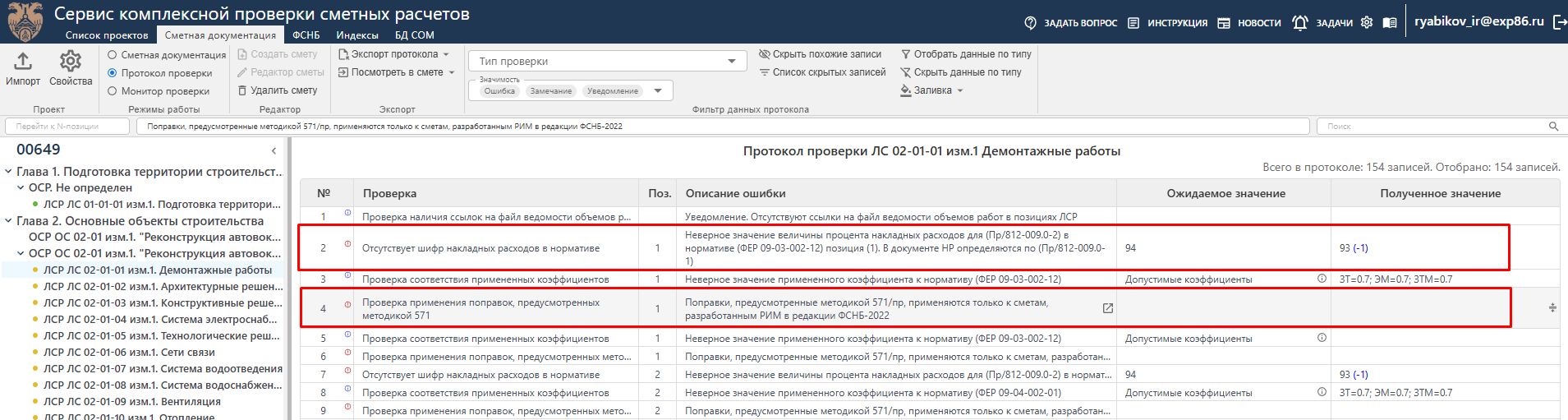 14
ПРОВЕРКА РАСЧЕТА СМЕТНОЙ СТОИМОСТИ И ВЫПОЛНЕНИЯ ТРЕБОВАНИЙ МЕТОДИКИ В КПСР
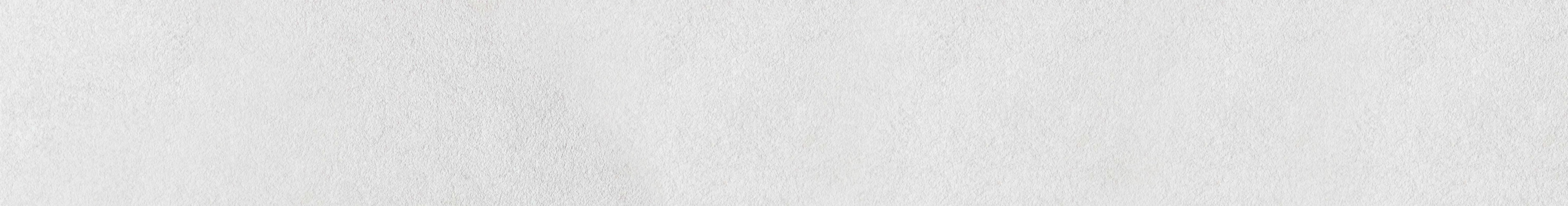 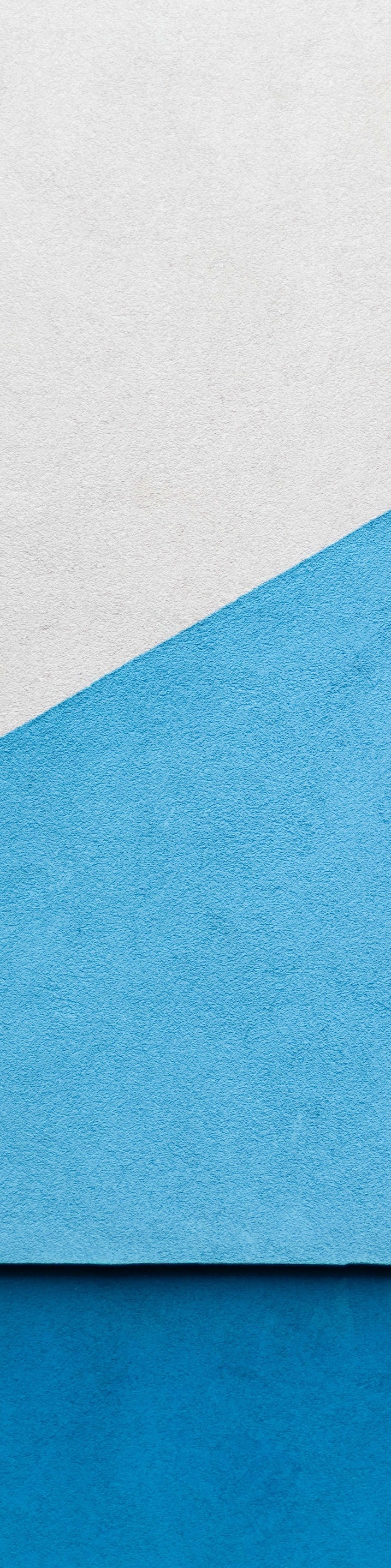 Данная функция позволяет проверить:
соответствие цен строительных ресурсов в позициях ЛСР данным конъюнктурного анализа
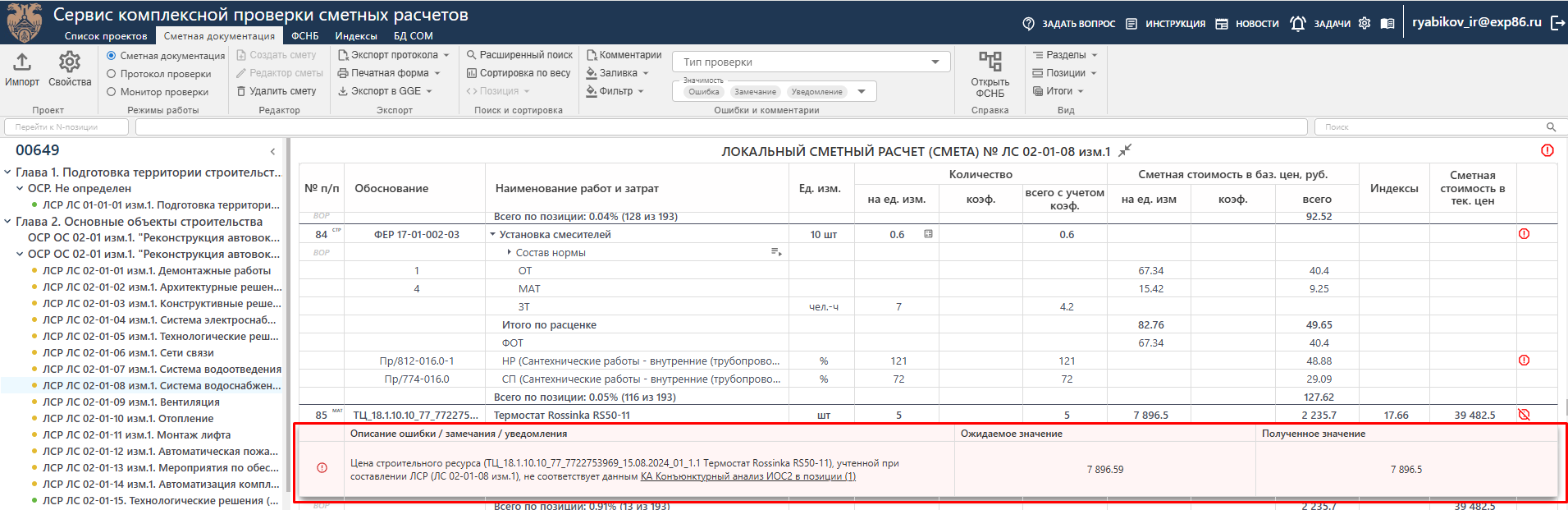 15
ПРОВЕРКА РАСЧЕТА СМЕТНОЙ СТОИМОСТИ И ВЫПОЛНЕНИЯ ТРЕБОВАНИЙ МЕТОДИКИ В КПСР
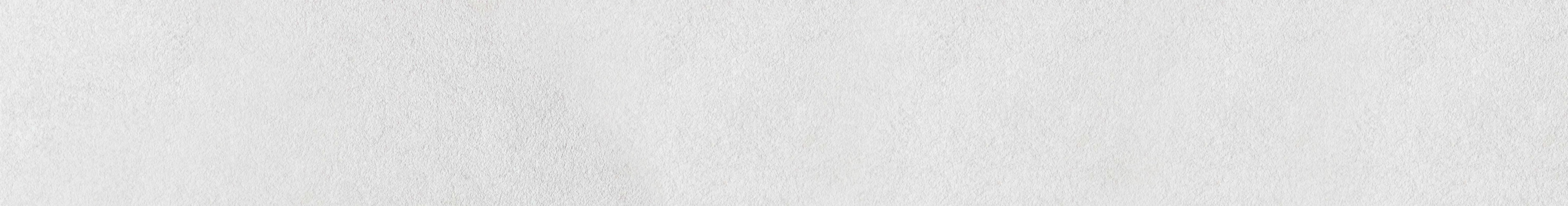 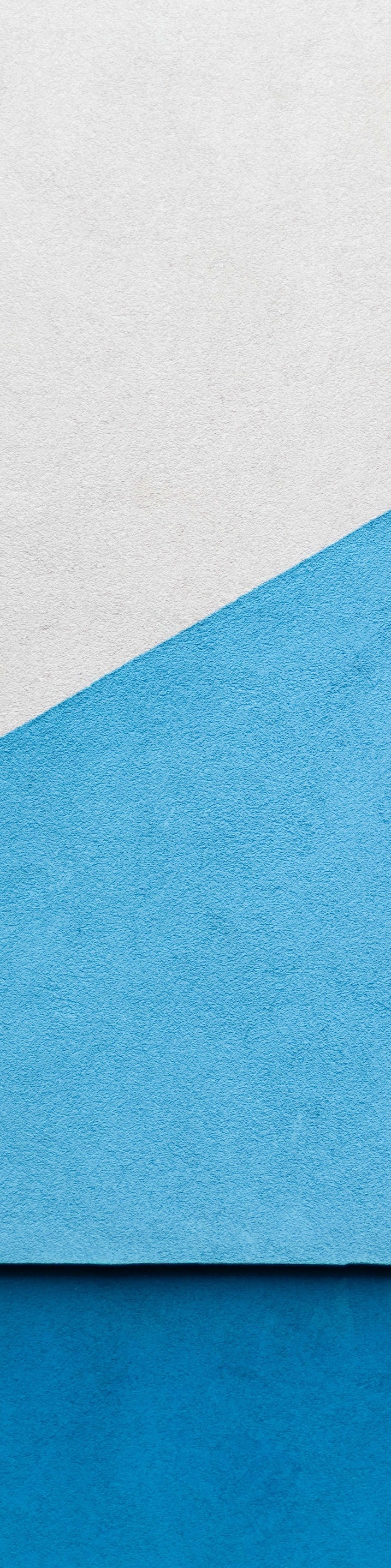 Данная функция позволяет проверить:
правильность отнесения ресурсов к материалу/оборудованию;
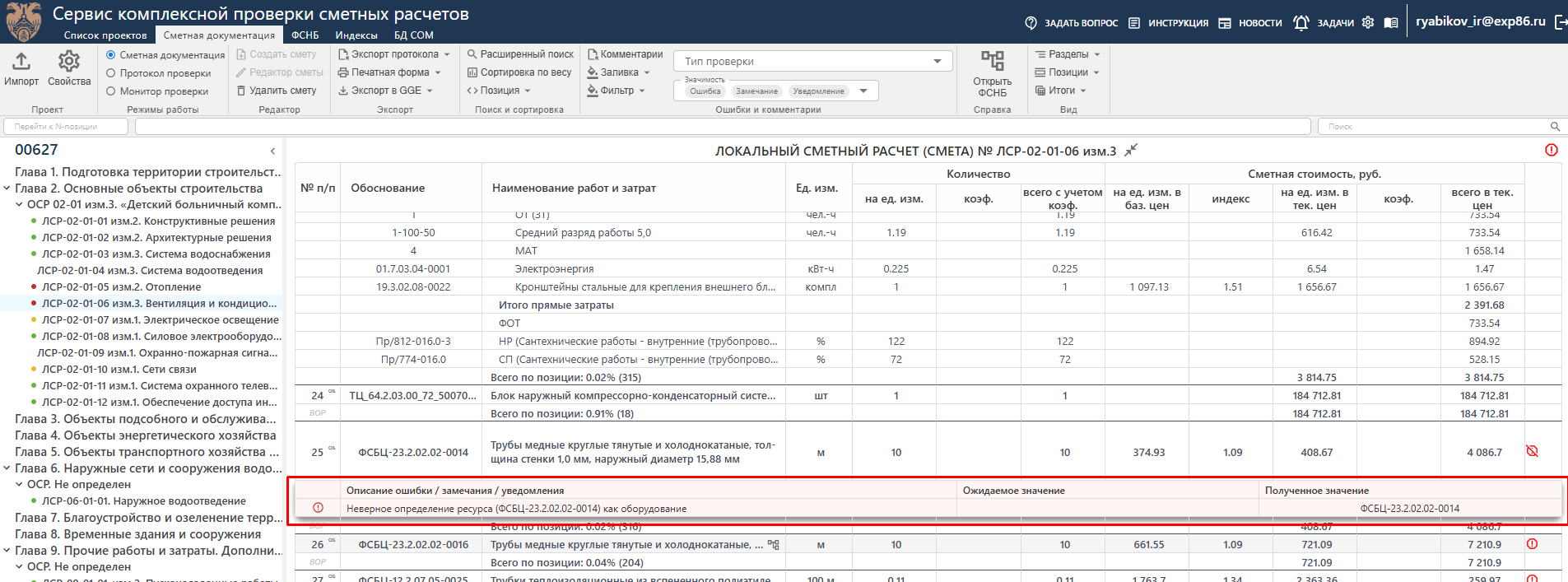 16
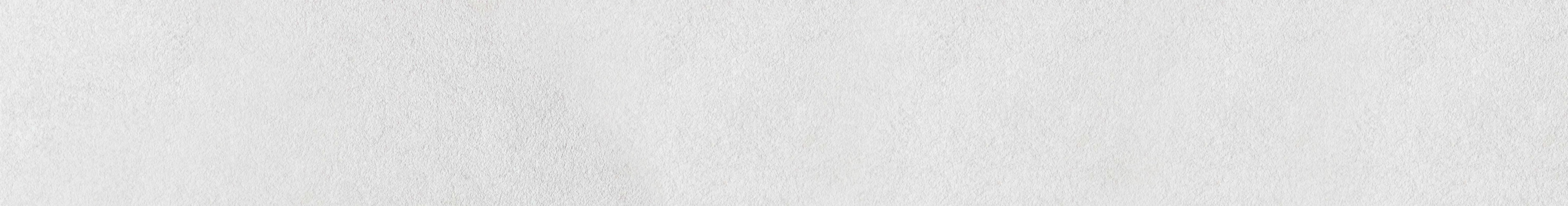 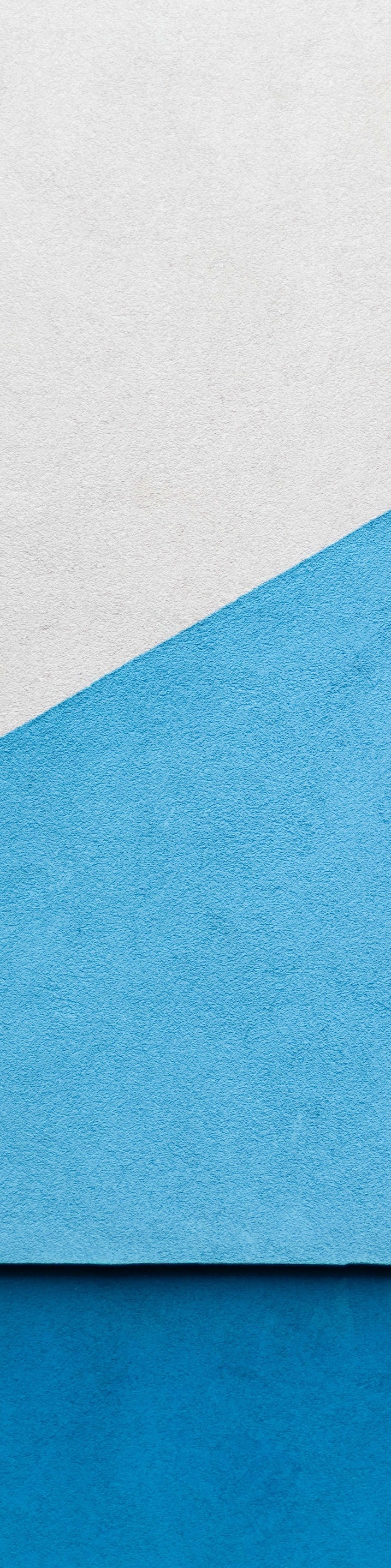 РАСШИРЕННЫЙ ФУНКЦИОНАЛ
РАСПОЗНАНИЕ ТЕКСТА НА КОММЕРЧЕСКИХ ПРЕДЛОЖЕНИЯХ КАЦ, СВЕРКА ЗНАЧЕНИЙ
ПРОВЕРКА КОНЪЮНКТУРНОГО АНАЛИЗА ЦЕН И ДАННЫХ О ПОСТАВЩИКАХ
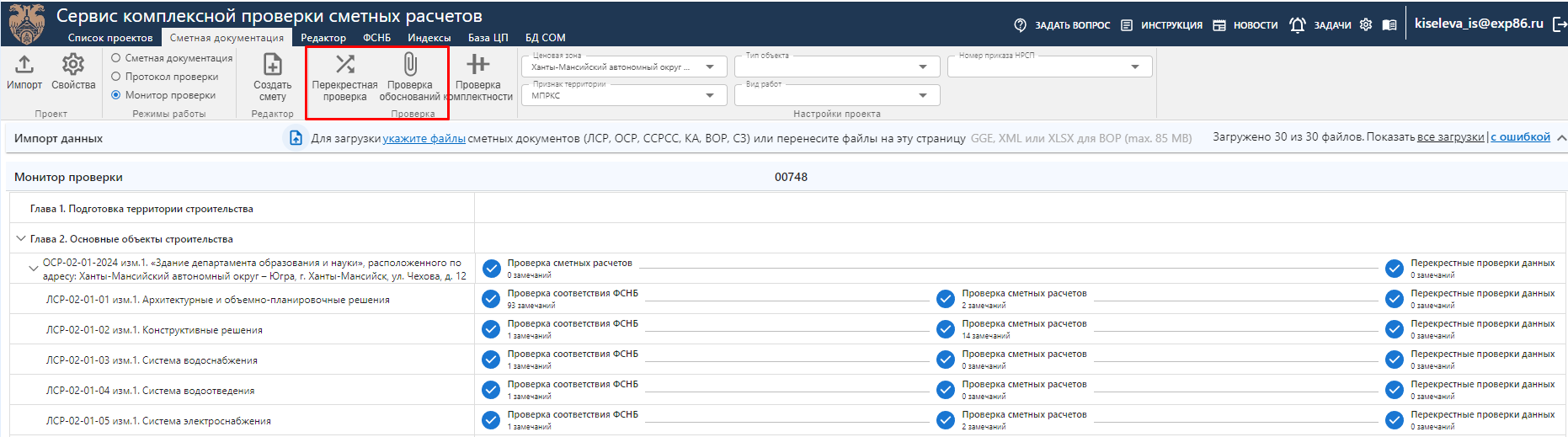 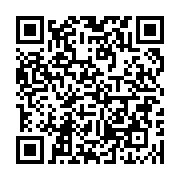 Обзор КПСР
17
ПРОВЕРКА КОНЪЮНКТУРНОГО АНАЛИЗА ЦЕН И ДАННЫХ О ПОСТАВЩИКАХ В КПСР
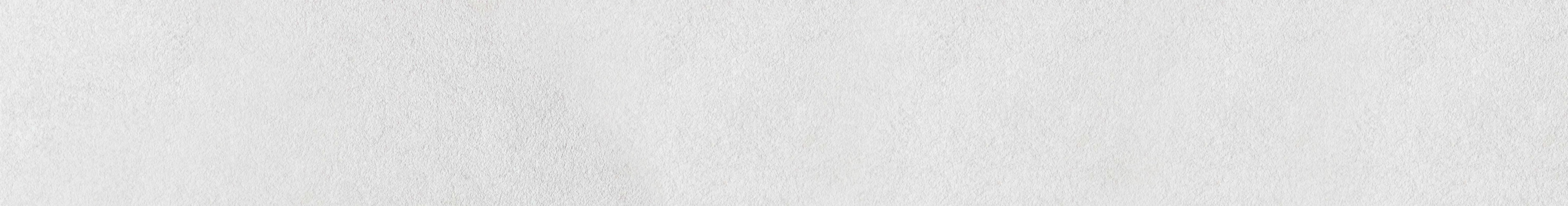 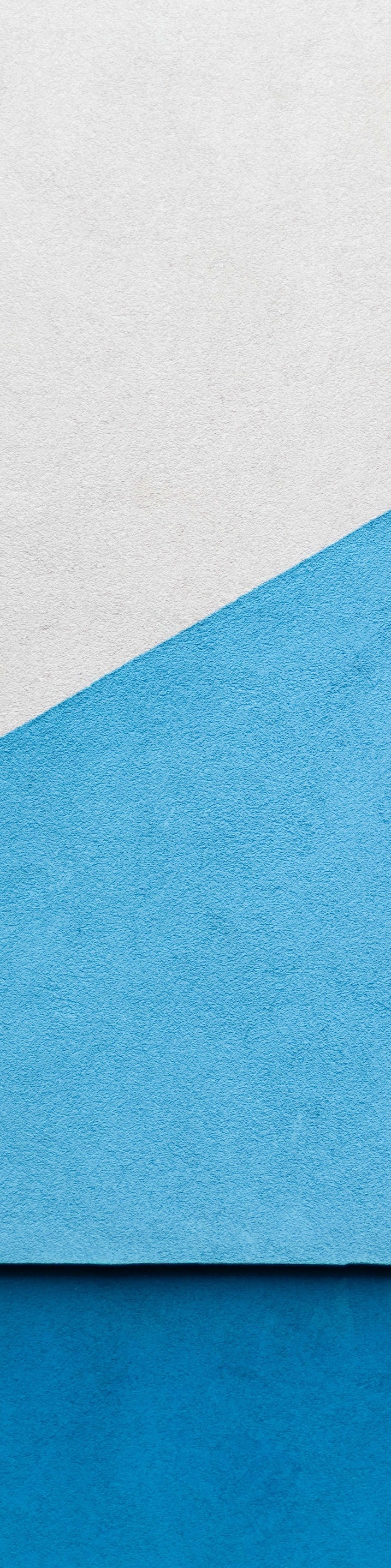 Данная функция позволяет проверить:
 соответствие кодировки и присутствия затрат на перевозку стоимости ресурсов;
 наличие файлов обоснования для ресурсов;
 статус организации поставщика/производителя, данные о его ликвидации;
 реквизиты организации поставщика/производителя (ИНН, КПП);
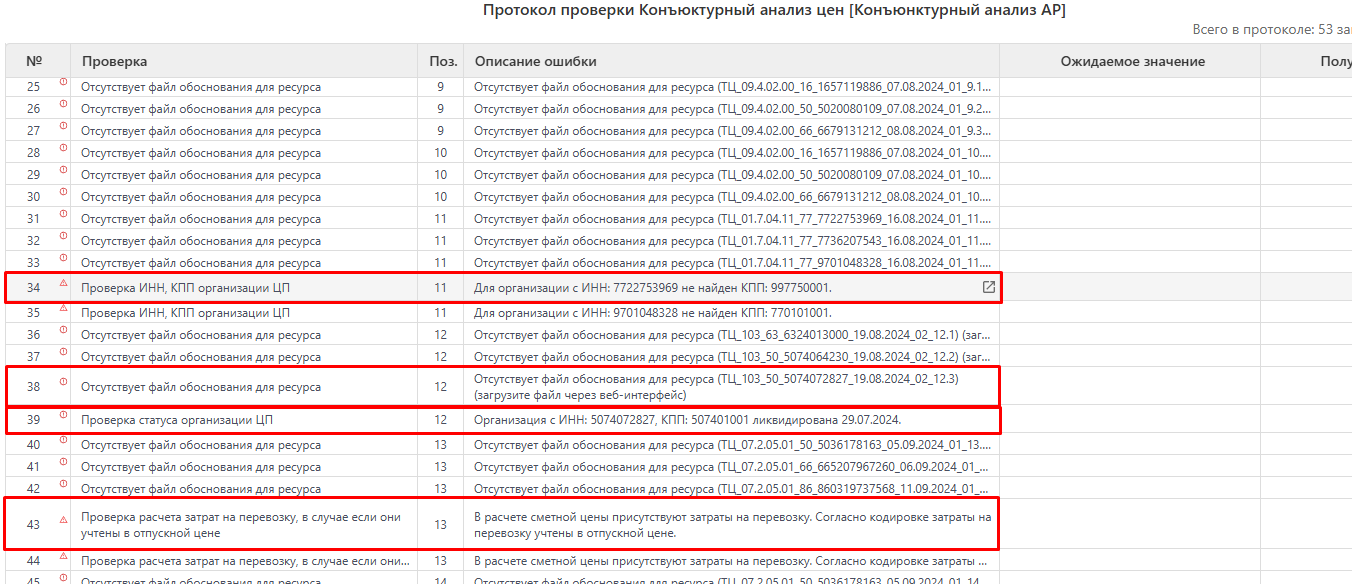 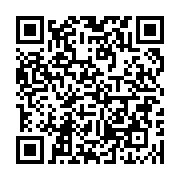 Обзор КПСР
18
ПРОВЕРКА КОНЪЮНКТУРНОГО АНАЛИЗА ЦЕН И ДАННЫХ О ПОСТАВЩИКАХ В КПСР
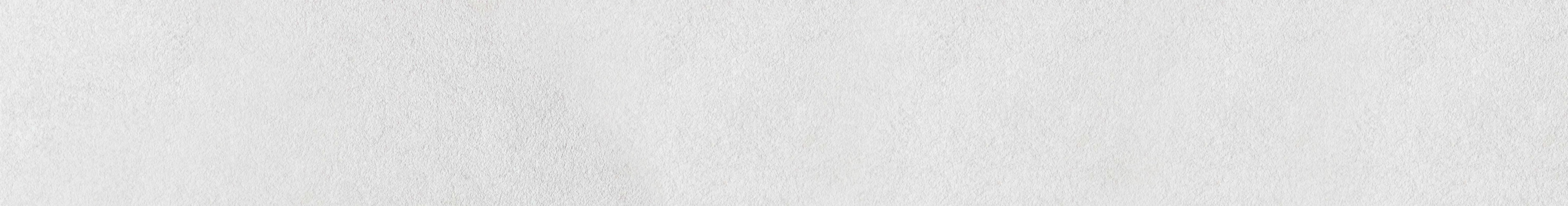 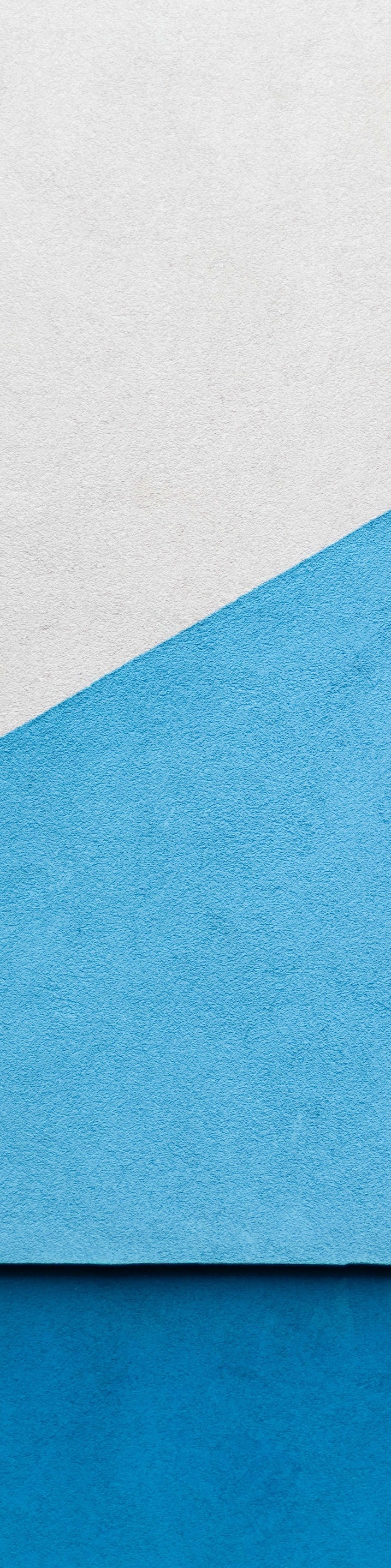 Данная функция позволяет проверить:
соответствие кодировки группе КСР ресурсов;
схожесть наименования ценового предложения с наименованием из ФССЦ/ФСБЦ;
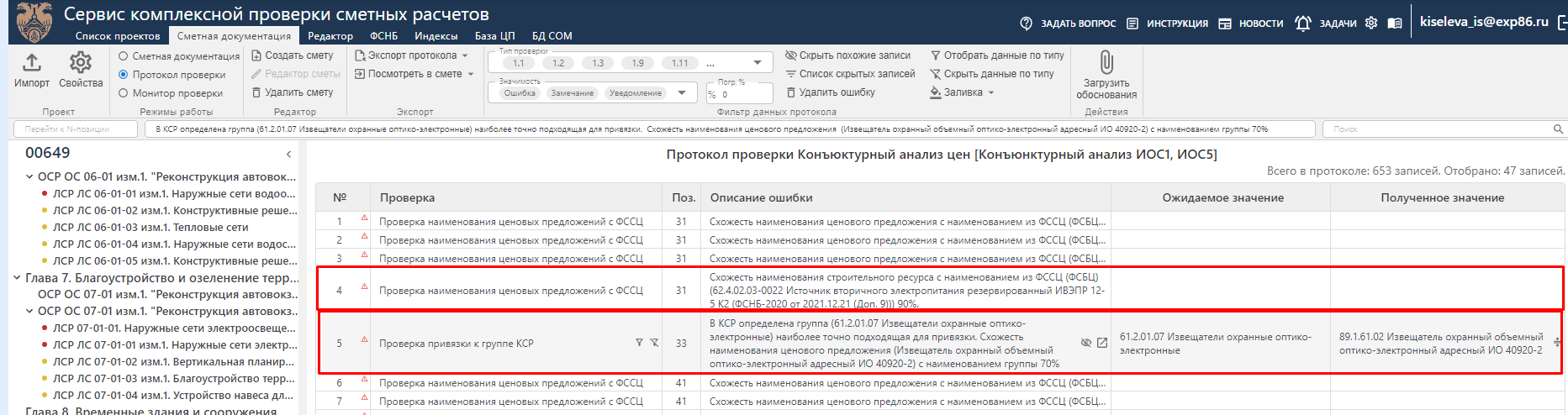 19
ПРОВЕРКА КОНЪЮНКТУРНОГО АНАЛИЗА ЦЕН И ДАННЫХ О ПОСТАВЩИКАХ В КПСР
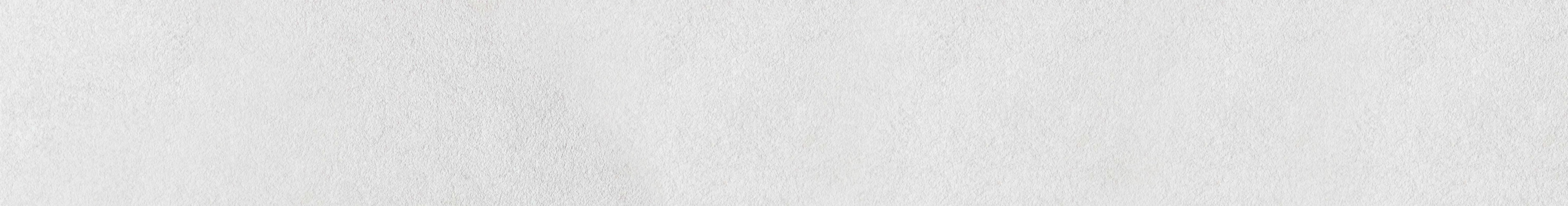 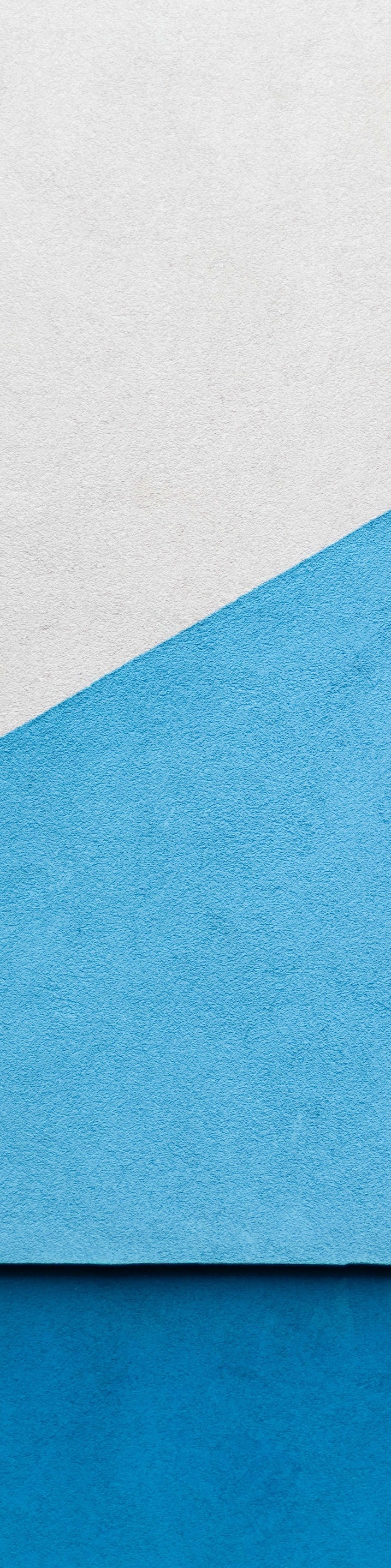 Данная функция позволяет проверить:
наличие строительных ресурсов в конъюнктурном анализе учтенных в позициях ЛСР по текущим ценам;
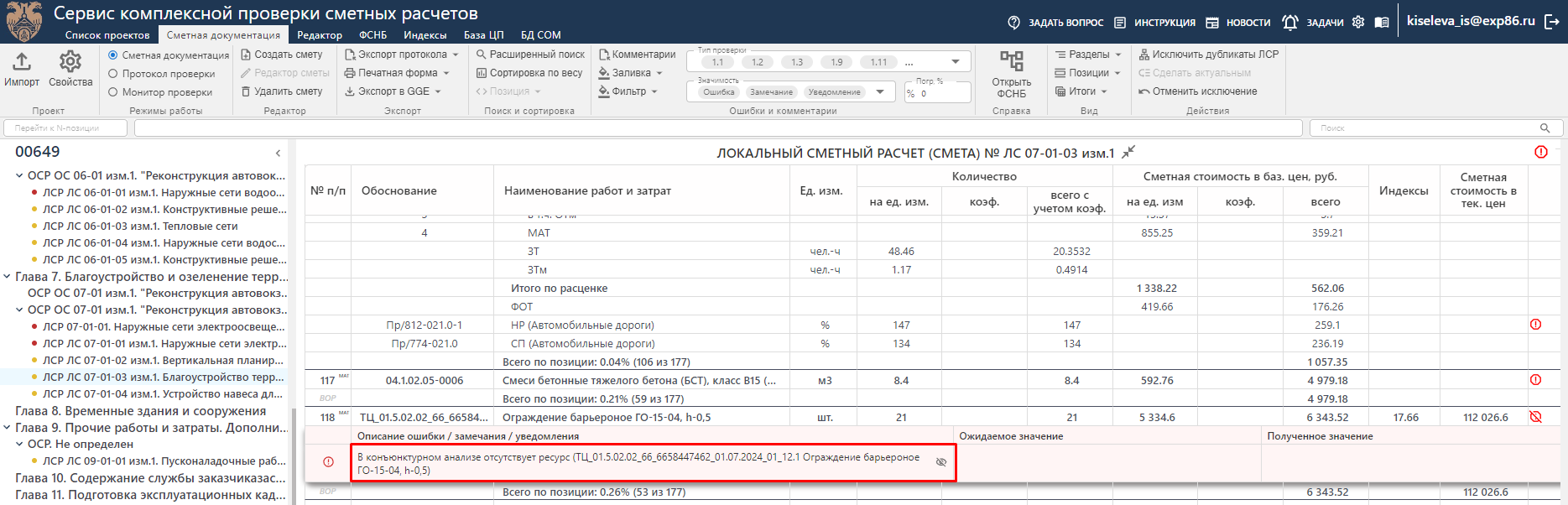 20
ПРОВЕРКА КОНЪЮНКТУРНОГО АНАЛИЗА ЦЕН И ДАННЫХ О ПОСТАВЩИКАХ В КПСР
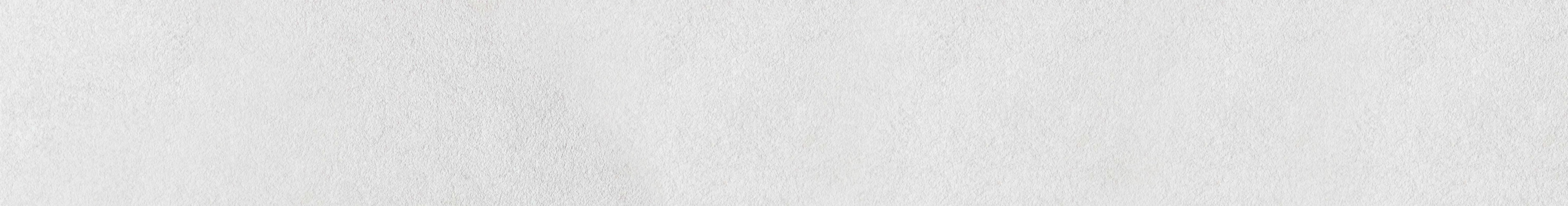 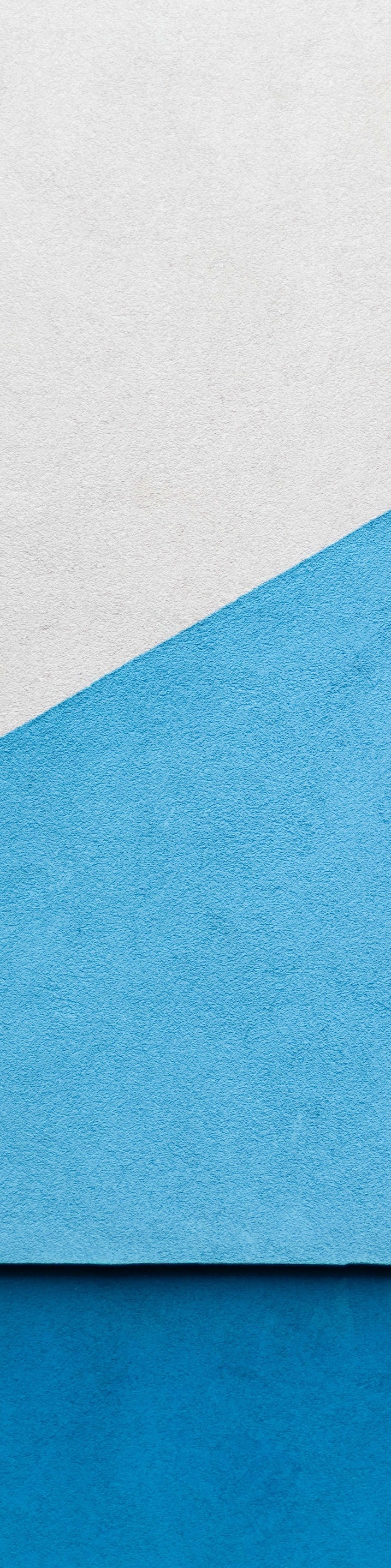 Данная функция позволяет проверить:
корректность расчета ЗСР для ресурсов в конъюнктурном анализе;
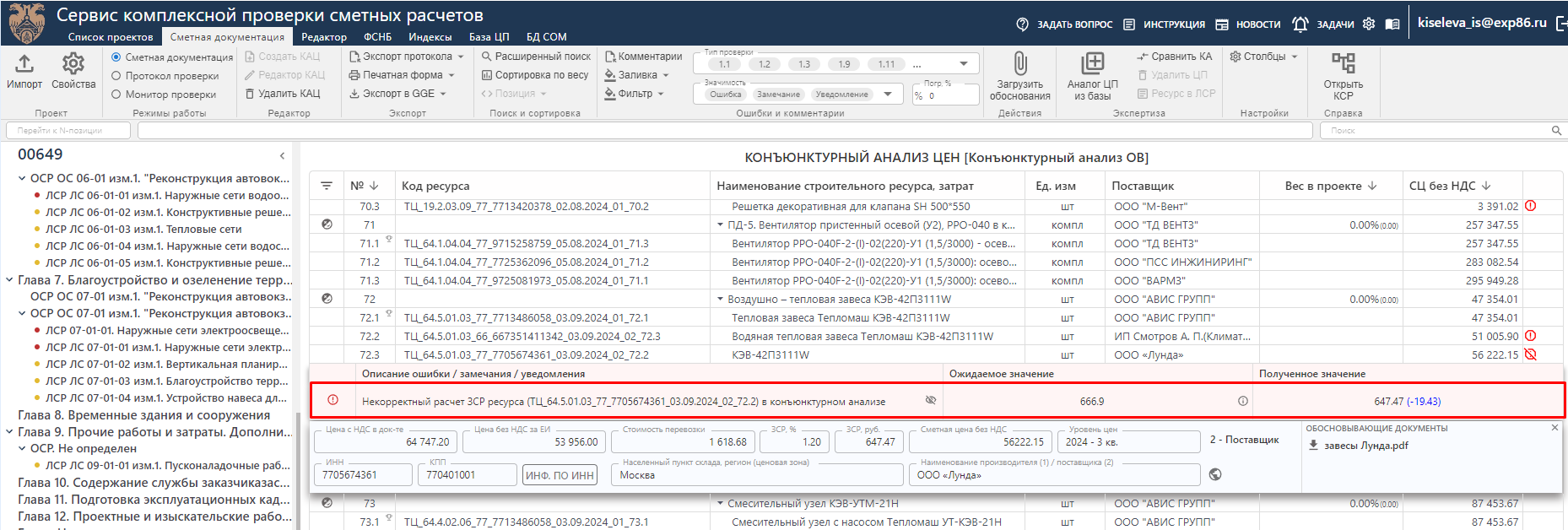 21
ПРОВЕРКА КОНЪЮНКТУРНОГО АНАЛИЗА ЦЕН И ДАННЫХ О ПОСТАВЩИКАХ В КПСР
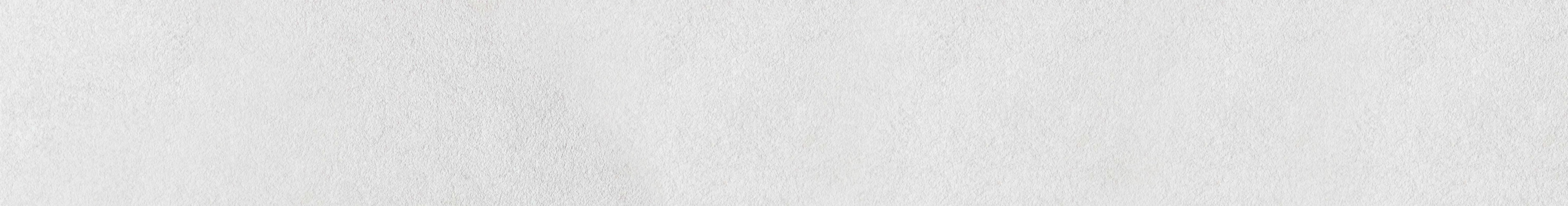 Данная функция позволяет проверить:
количество ценовых предложений для ресурса в конъюнктурном анализе;
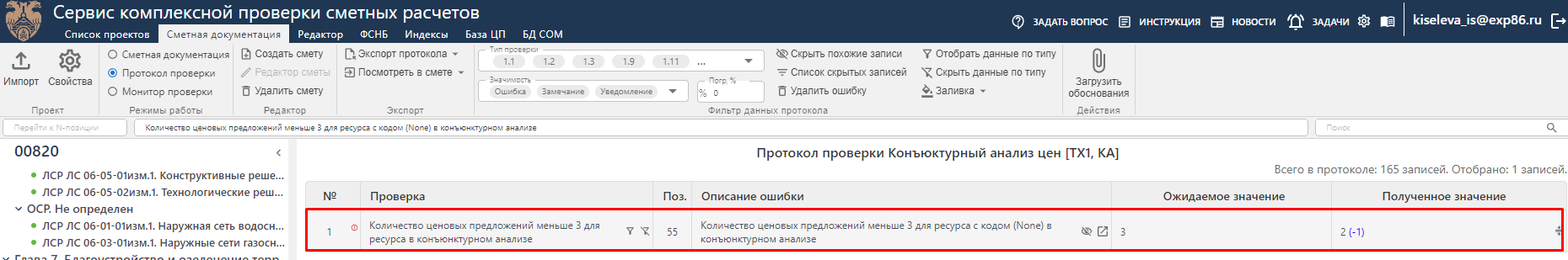 22
РАСПОЗНАНИЕ ТЕКСТА НА КОММЕРЧЕСКИХ ПРЕДЛОЖЕНИЯХ КАЦ, СВЕРКА ЗНАЧЕНИЙ В КПСР
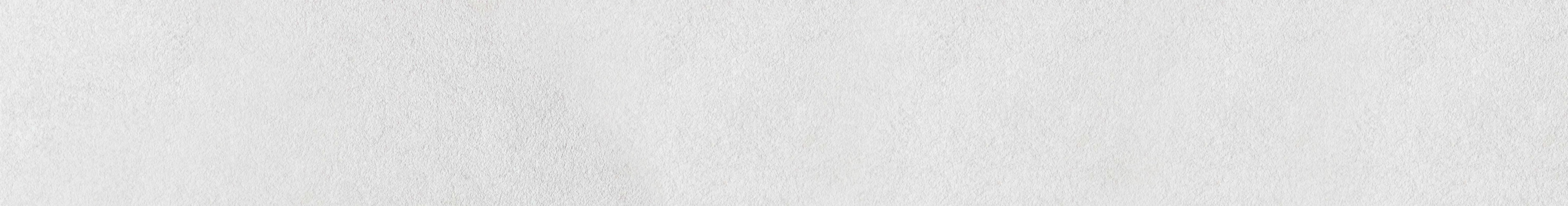 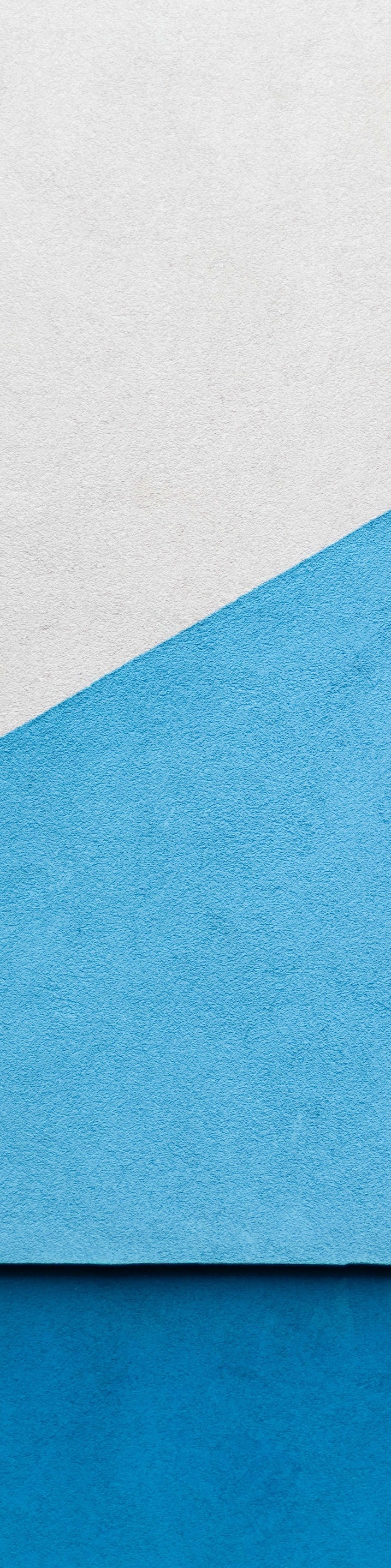 Данная функция позволяет проверить:
наличие ресурсов в файлах обоснования;
соответствие наименований ресурсов в конъюнктурном анализе файлам обоснования;
соответствие цен с НДС/без НДС в документах в файлах обоснования;
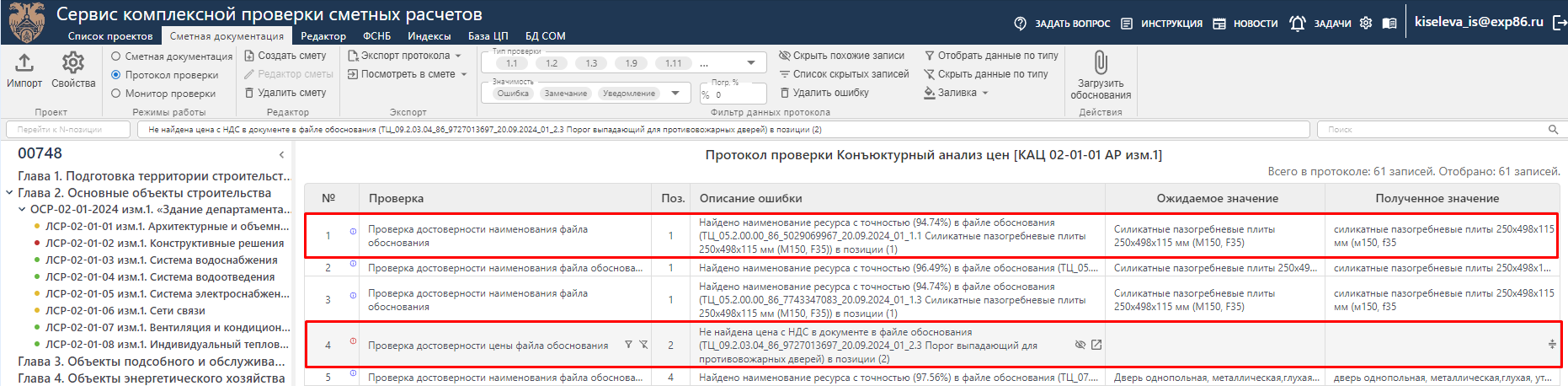 23
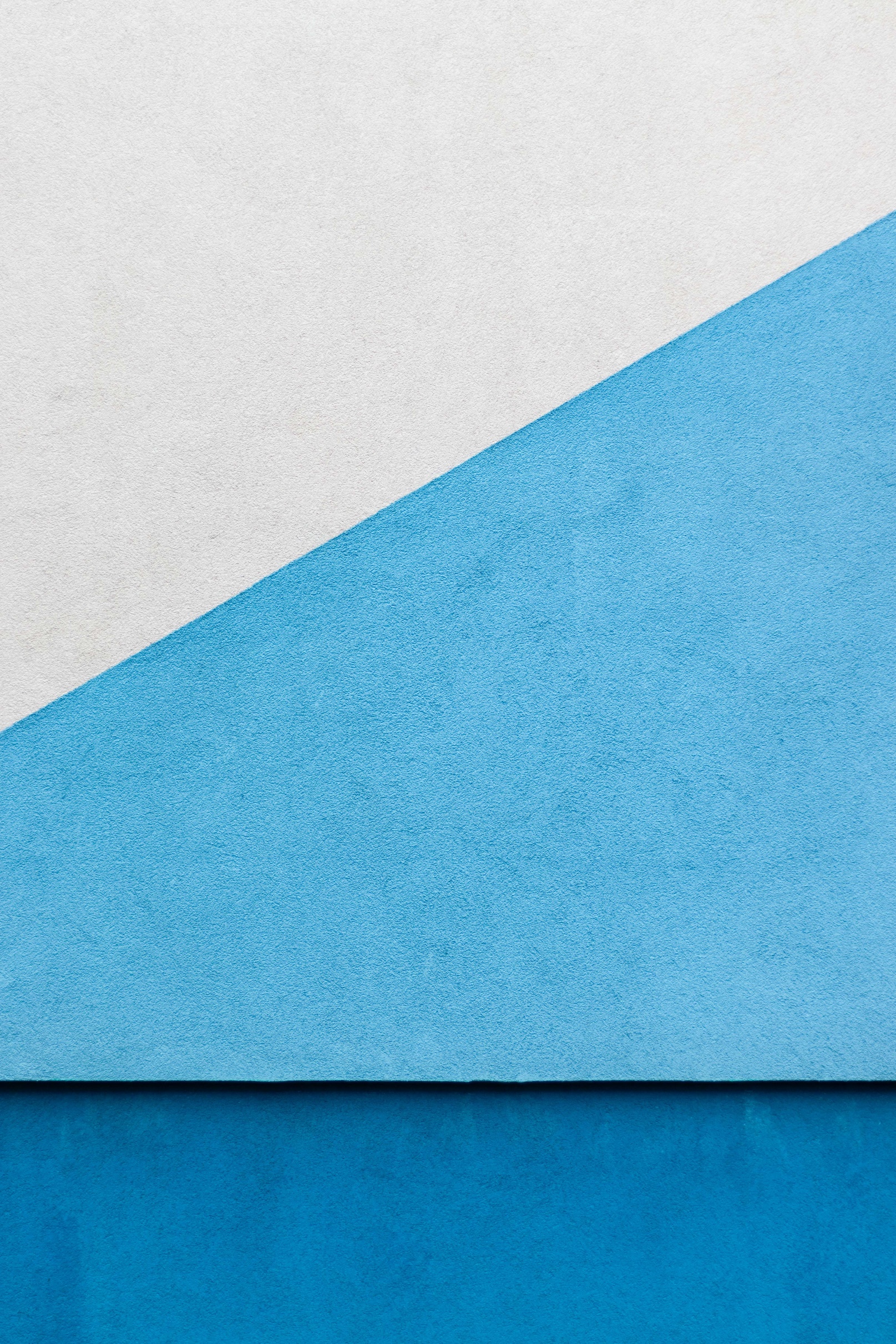 Формат документации для 
импорта в КПСР
Сводные сметные расчеты стоимости строительства
Объектные сметные расчеты стоимости строительства
Локальные сметные расчеты стоимости строительства
Формат .gge/.xml
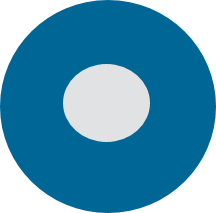 единым массивом в одной папке-каталоге не имеющей структуры вложенных подпапок-каталогов, допускается оформление указанного массива файлов в формате zip-архива
Конъюнктурный анализ цен
Ведомость объемов работ
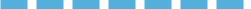 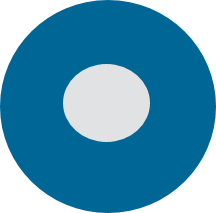 Документы обосновывающие стоимость
Формат .pdf/.png/.jpg 
(максимальный размер файла 10 Мб, максимальное количество страниц 10)
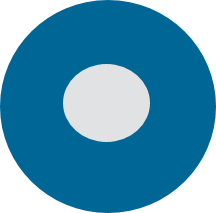 24
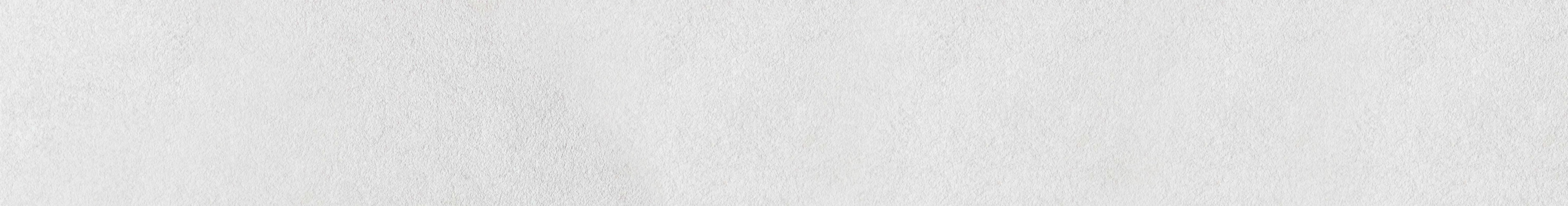 РЕДАКТИРОВАНИЕ И СОЗДАНИЕ СМЕТ В РИМ, СОЗДАНИЕ РЕСУРСНЫХ ВЕДОМОСТЕЙ В КПСР
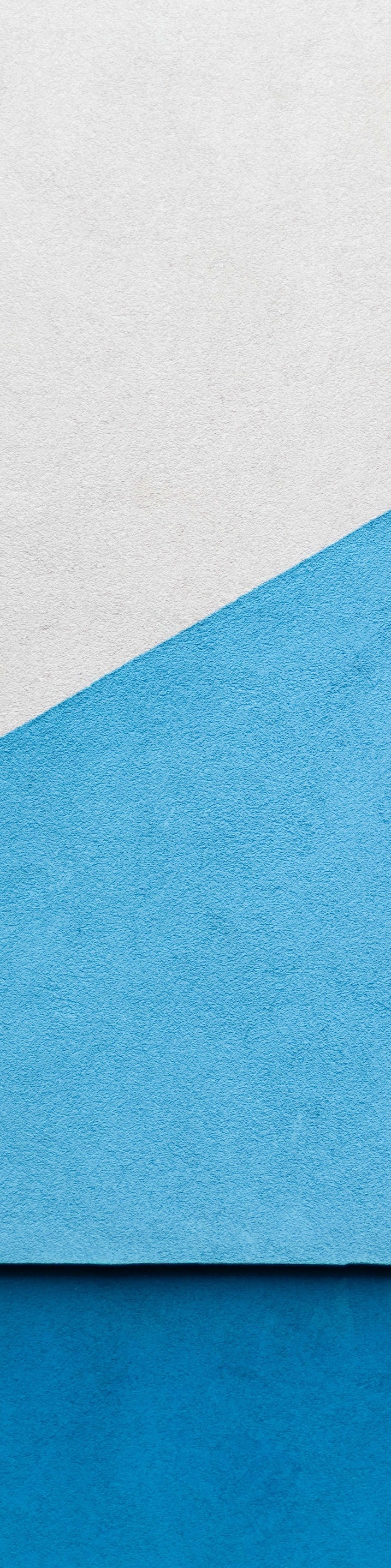 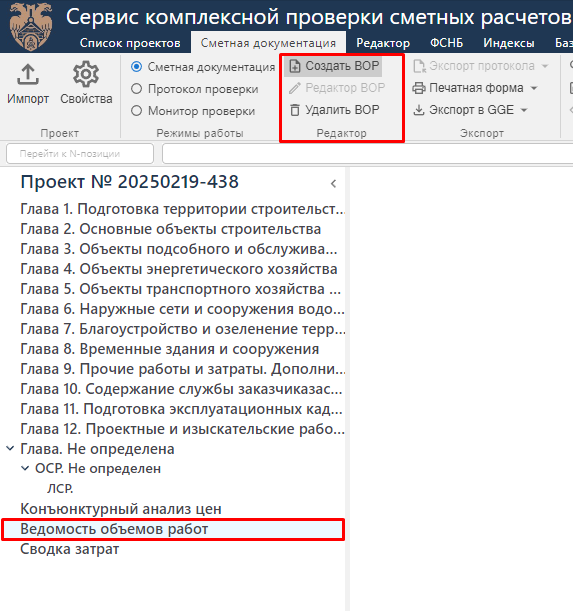 Для создания ВОР необходимо:
выбрать в дереве проекта соответствующий раздел
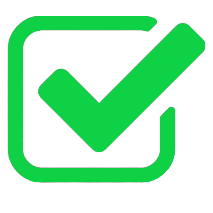 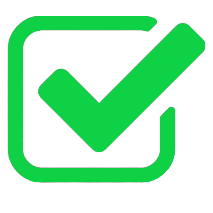 нажать кнопку создать ВОР
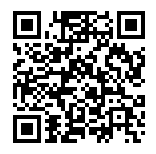 ИНСТРУКЦИЯ
25
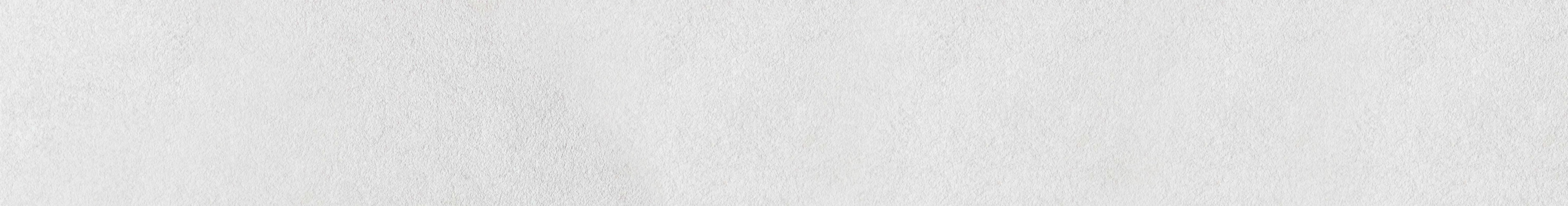 РЕДАКТИРОВАНИЕ И СОЗДАНИЕ СМЕТ В РИМ, СОЗДАНИЕ РЕСУРСНЫХ ВЕДОМОСТЕЙ В КПСР
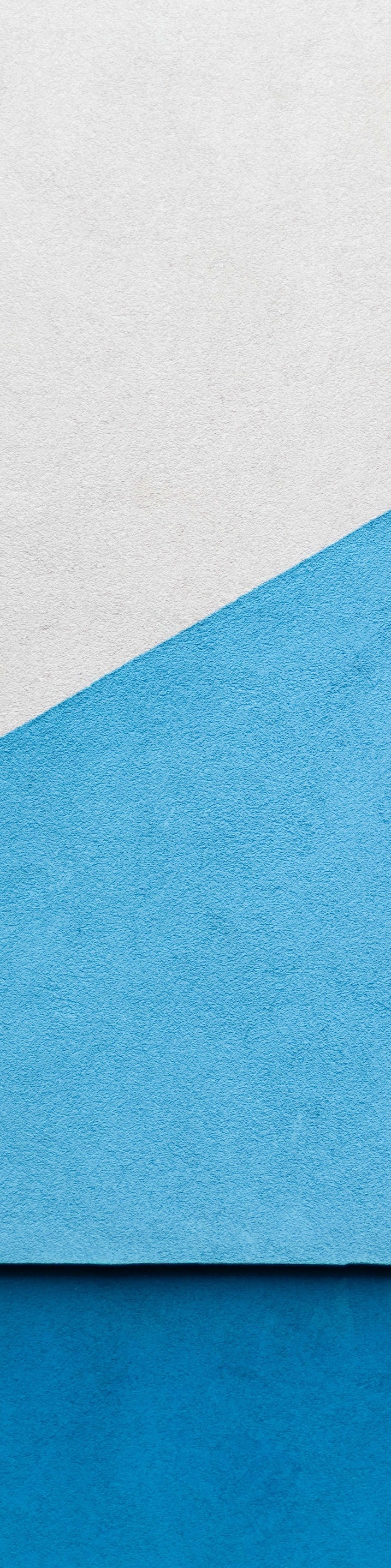 Для создания ЛСР необходимо:
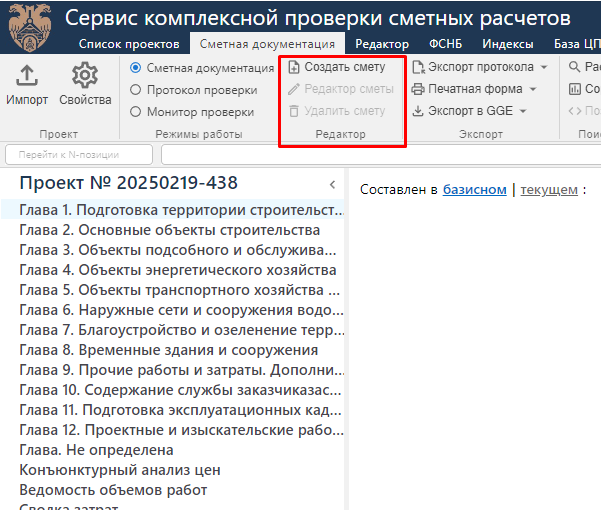 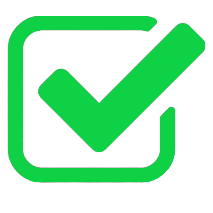 выбрать в дереве проекта соответствующую главу
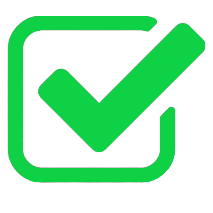 нажать кнопку создать смету
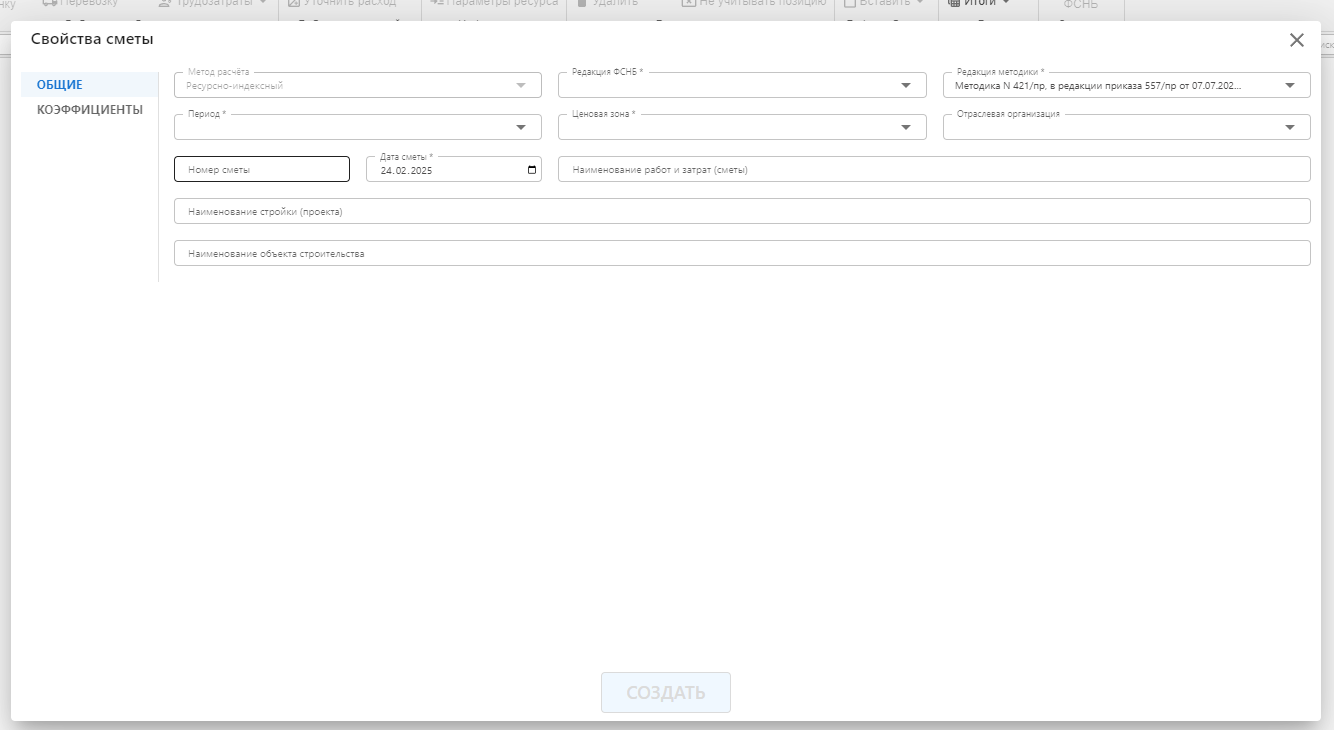 затем в появившемся окне заполнить данные для составления ЛСР, в том числе используемую для составления федеральную сметно-нормативную базу (далее – ФСНБ)
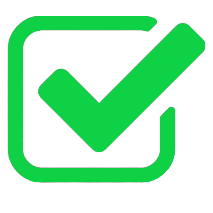 26
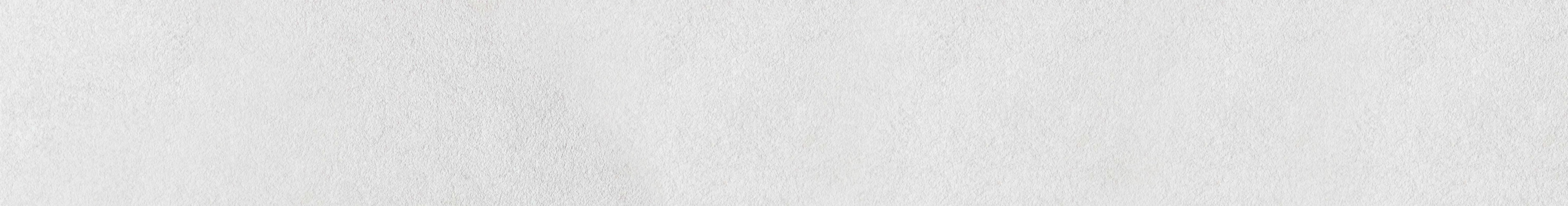 РЕДАКТИРОВАНИЕ И СОЗДАНИЕ СМЕТ В РИМ, СОЗДАНИЕ РЕСУРСНЫХ ВЕДОМОСТЕЙ В КПСР
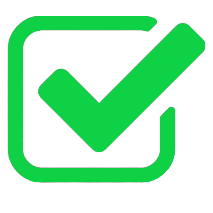 далее получаем пустую смету, для добавления расценок нажимаем соответствующую кнопку
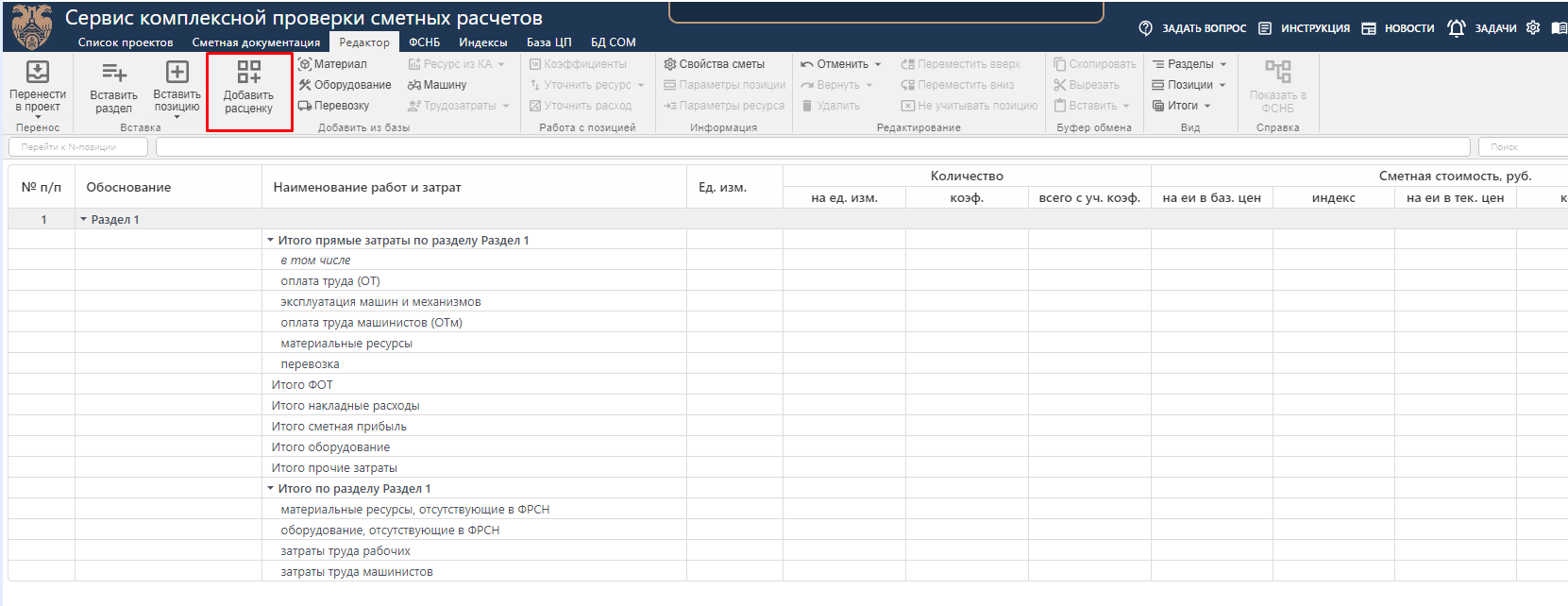 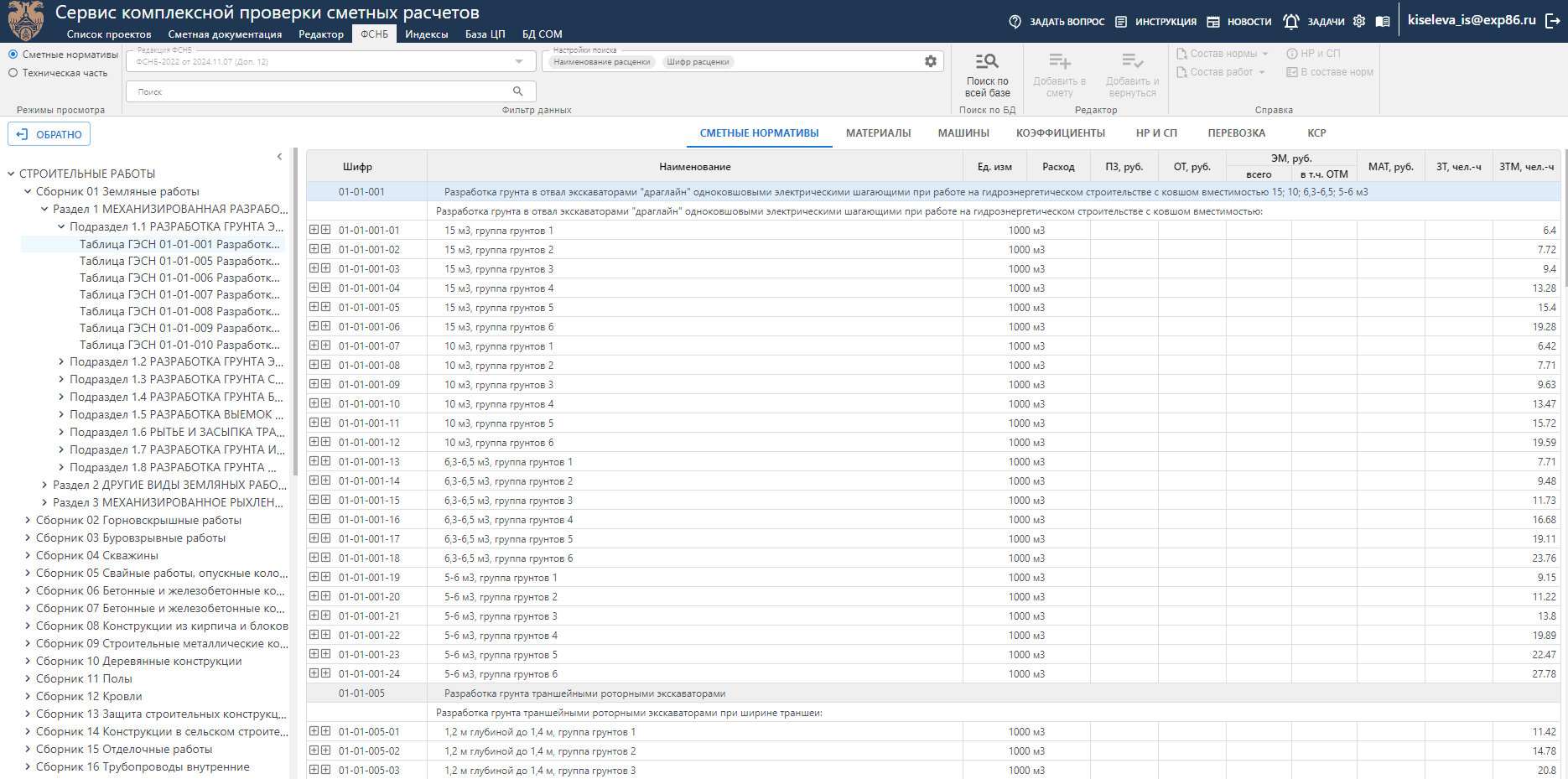 открывается выбранная ФСНБ с функцией поиска расценки по шифру, либо по ее наименованию
27
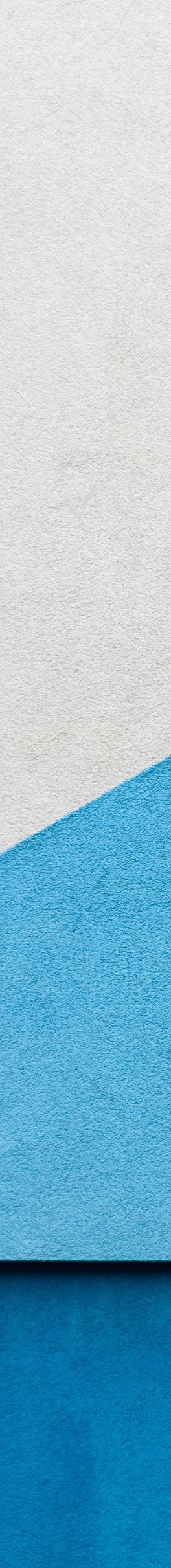 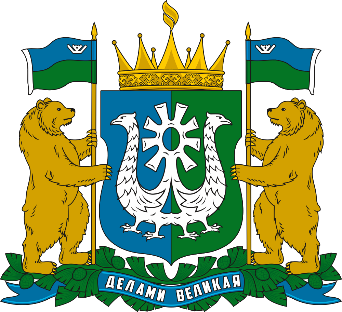 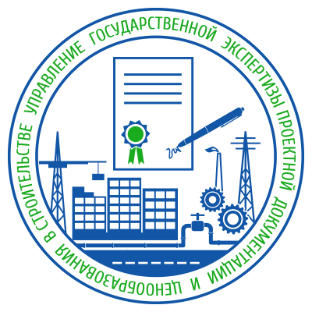 СПАСИБО ЗА ВНИМАНИЕ!
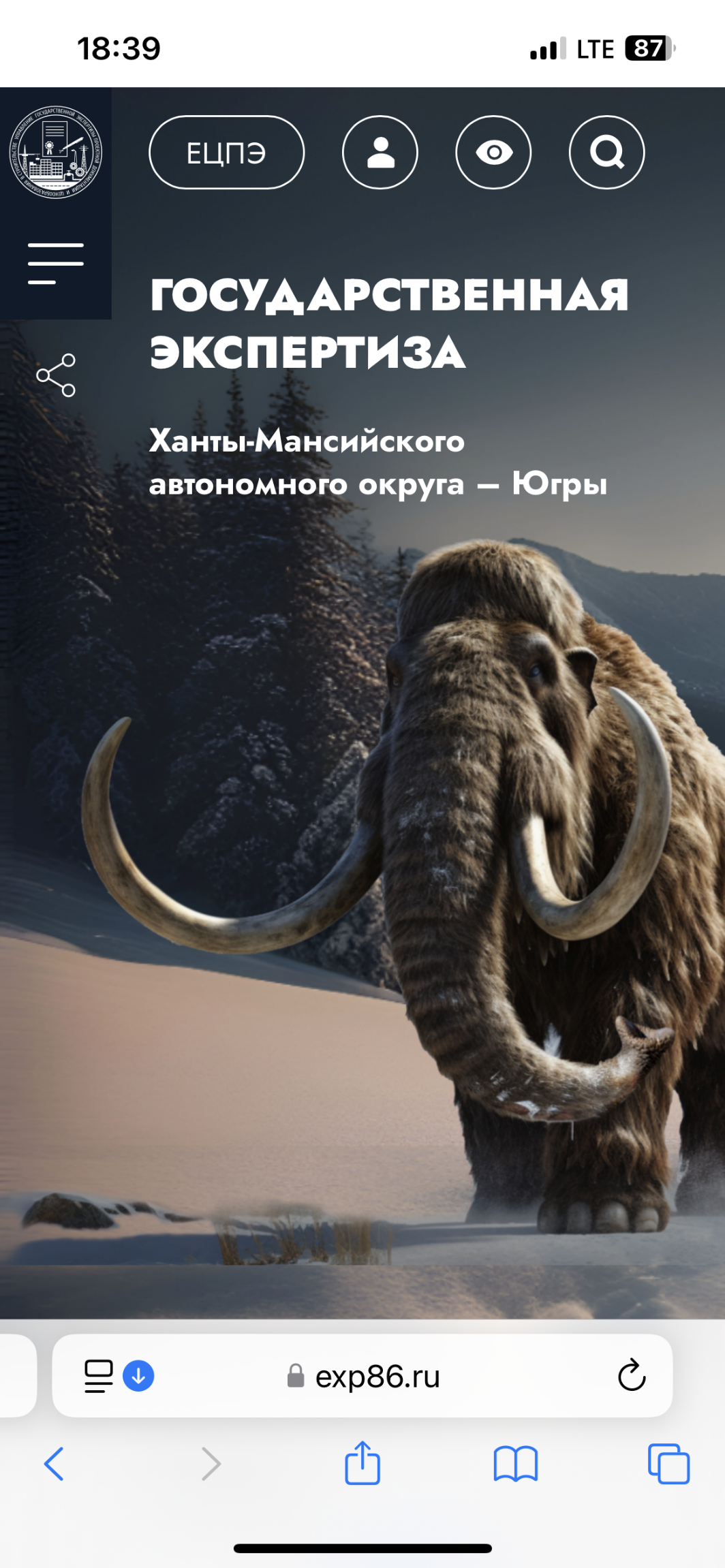 (3467) 33-11-81
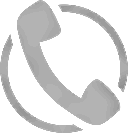 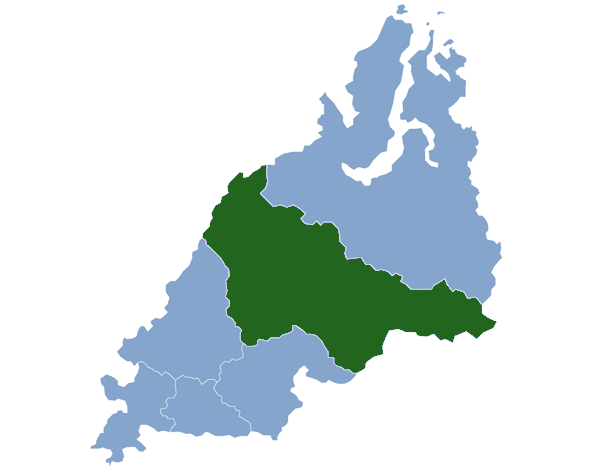 platformaexpert.ru
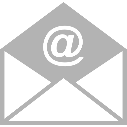 ugehmao@mail.ru
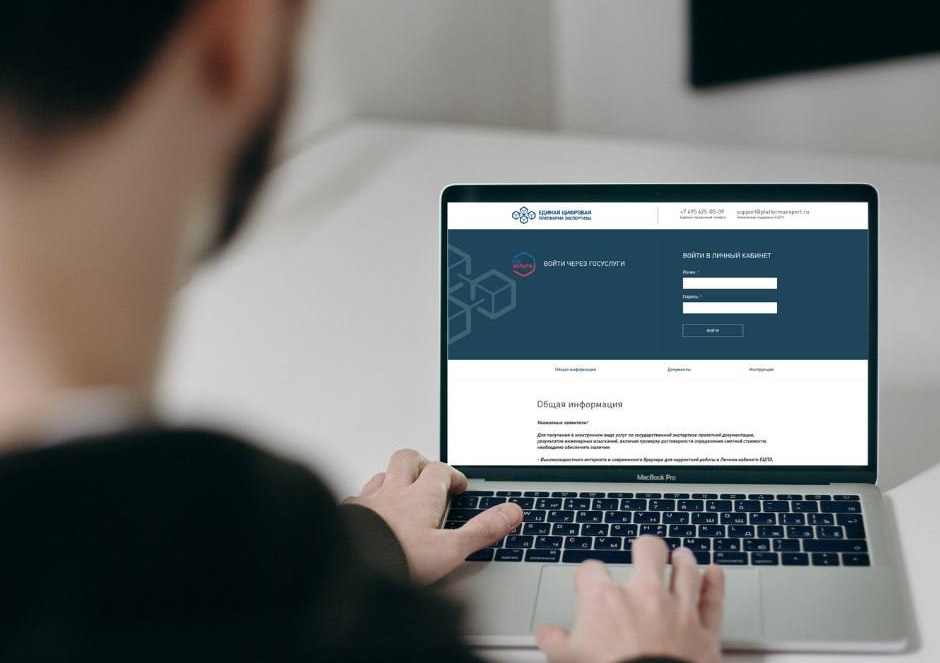 exp86.ru